Schilderkunst 

van de 

Nederlandse 17e eeuw
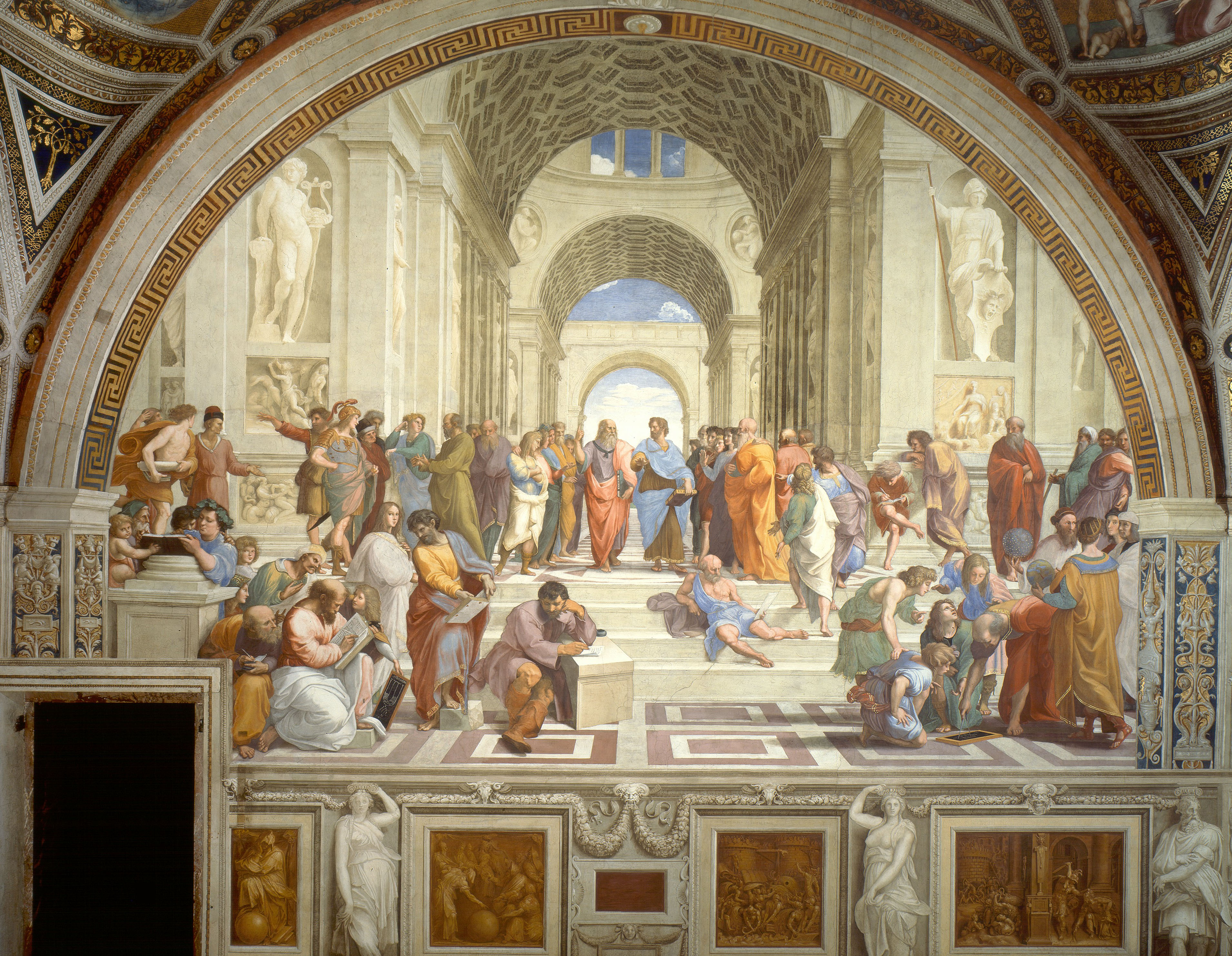 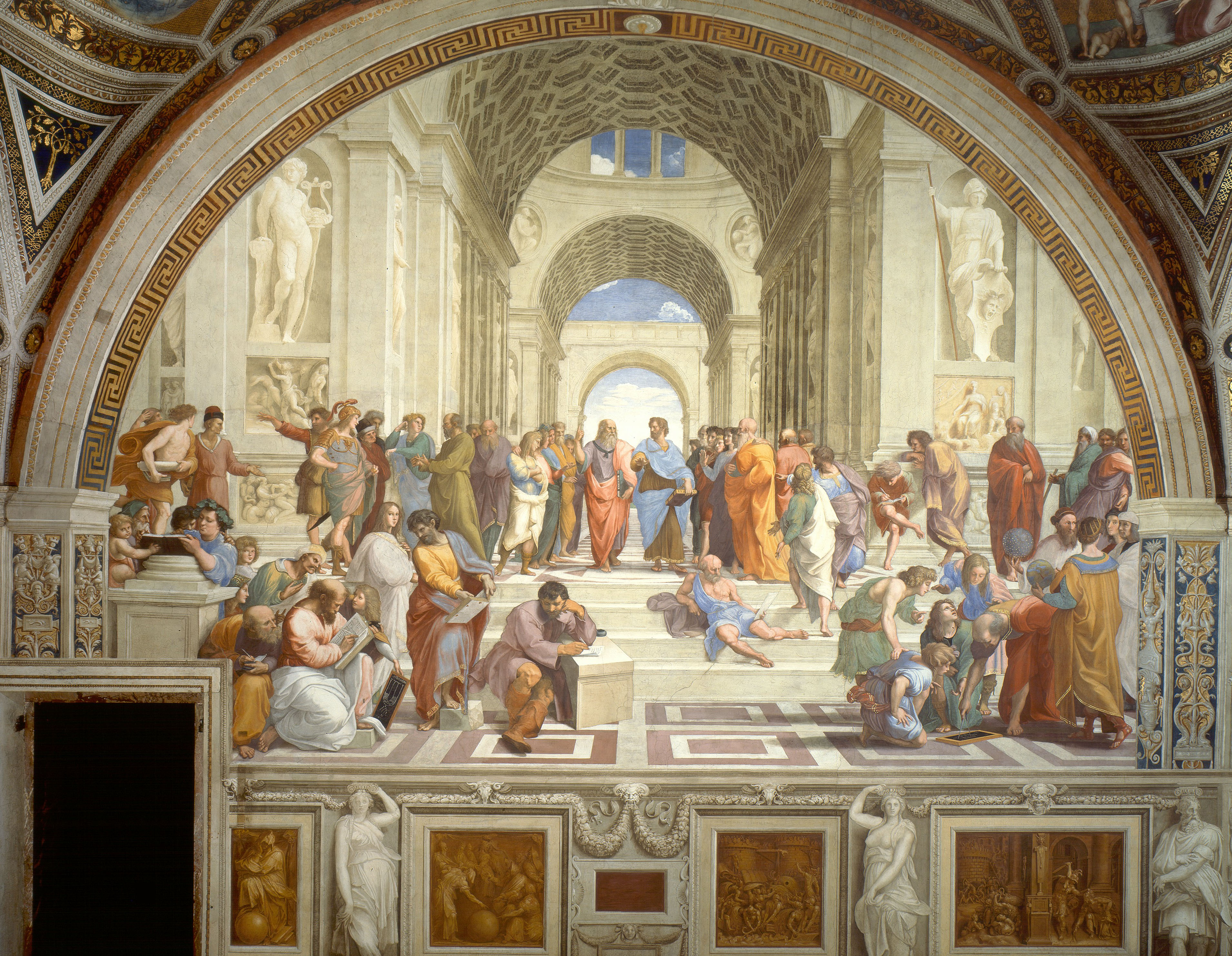 Dit is nog Italiaanse renaissance,    Raphaël, “School van Athene”  ca. 1510
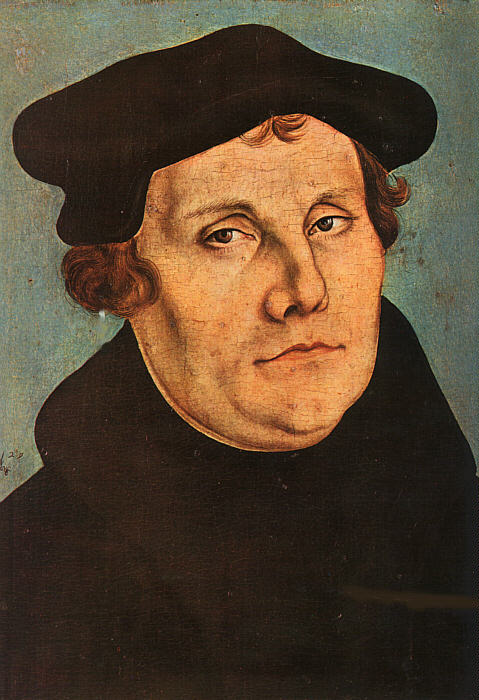 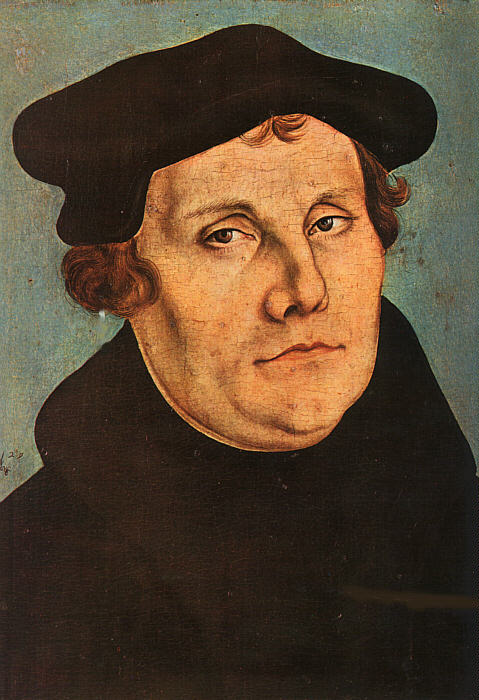 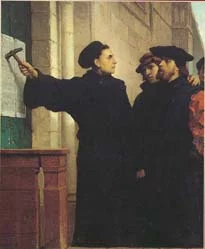 Geschilderd portret van Maarten Luther door Georg Pensz
De 95 stellingen, op de deur van de slotkerk te Wittenberg gespijkerd  (Geschilderd door Ferdinand Pauwels 1872)
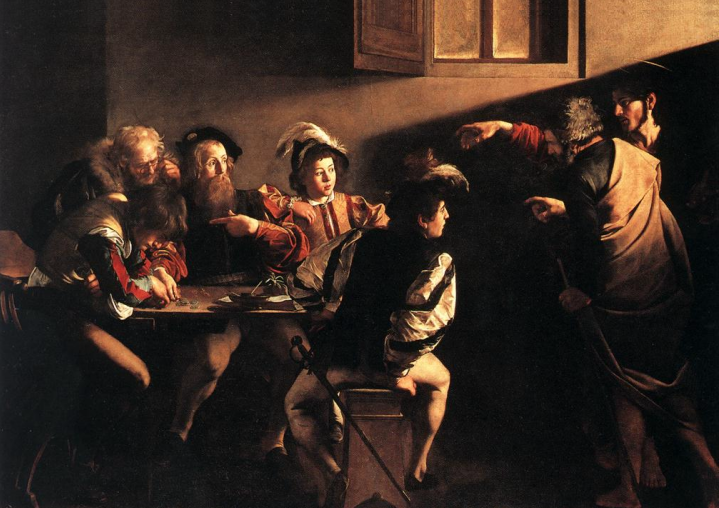 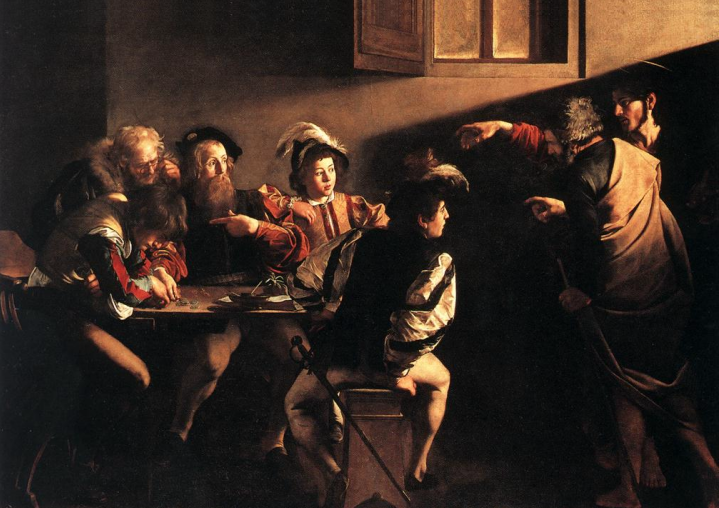 Begin Italiaanse Barok, Caravaggio, “De roeping van Mattheus” – ca. 1600
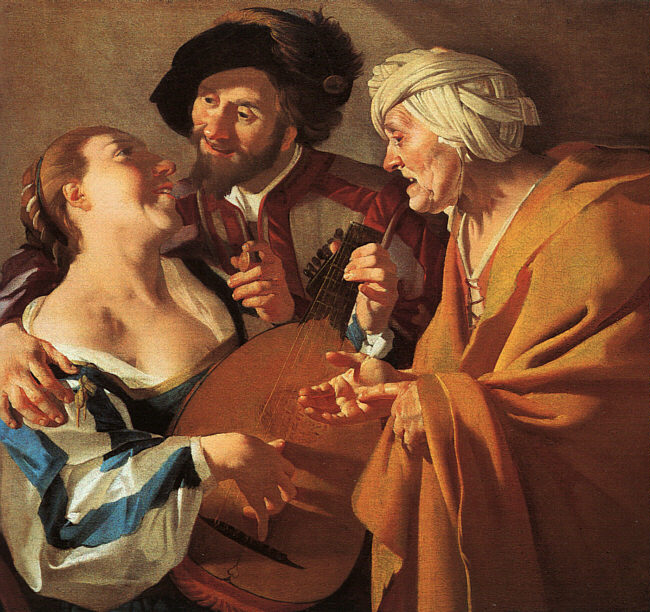 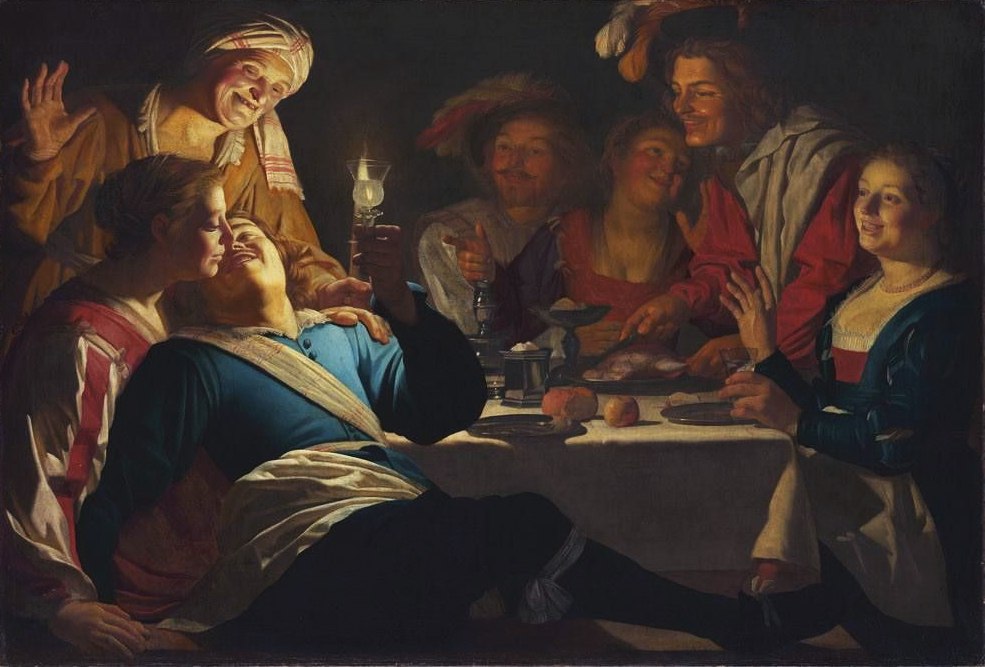 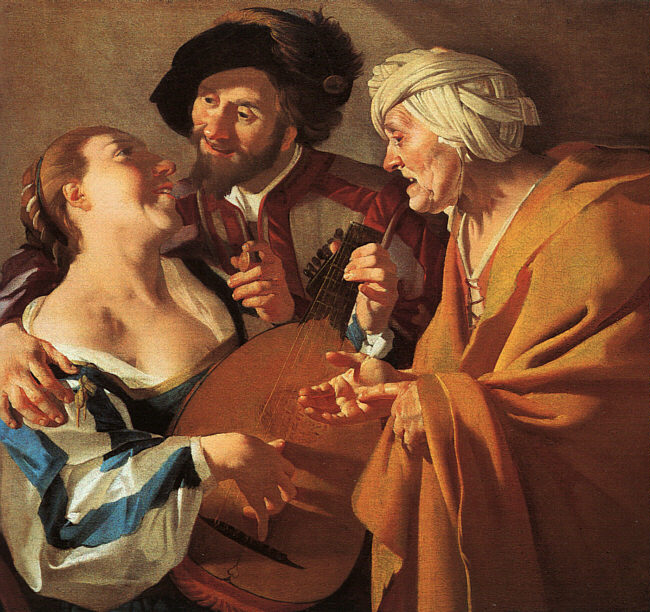 Gerard van Honthorst, “Vrolijk Gezelschap”
Of: “De Verloren Zoon” (1623)
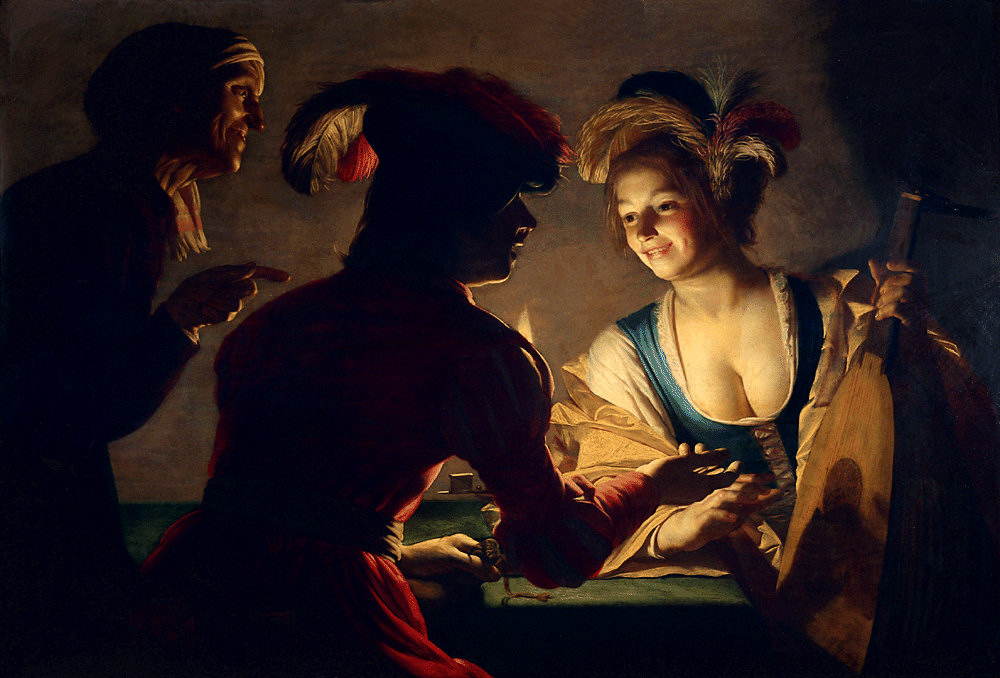 Dirk van Baburen, “De Koppelaarster”
Ca. 1622
Gerard van Honthorst, “De Koppelaarster” (ca. 1625)
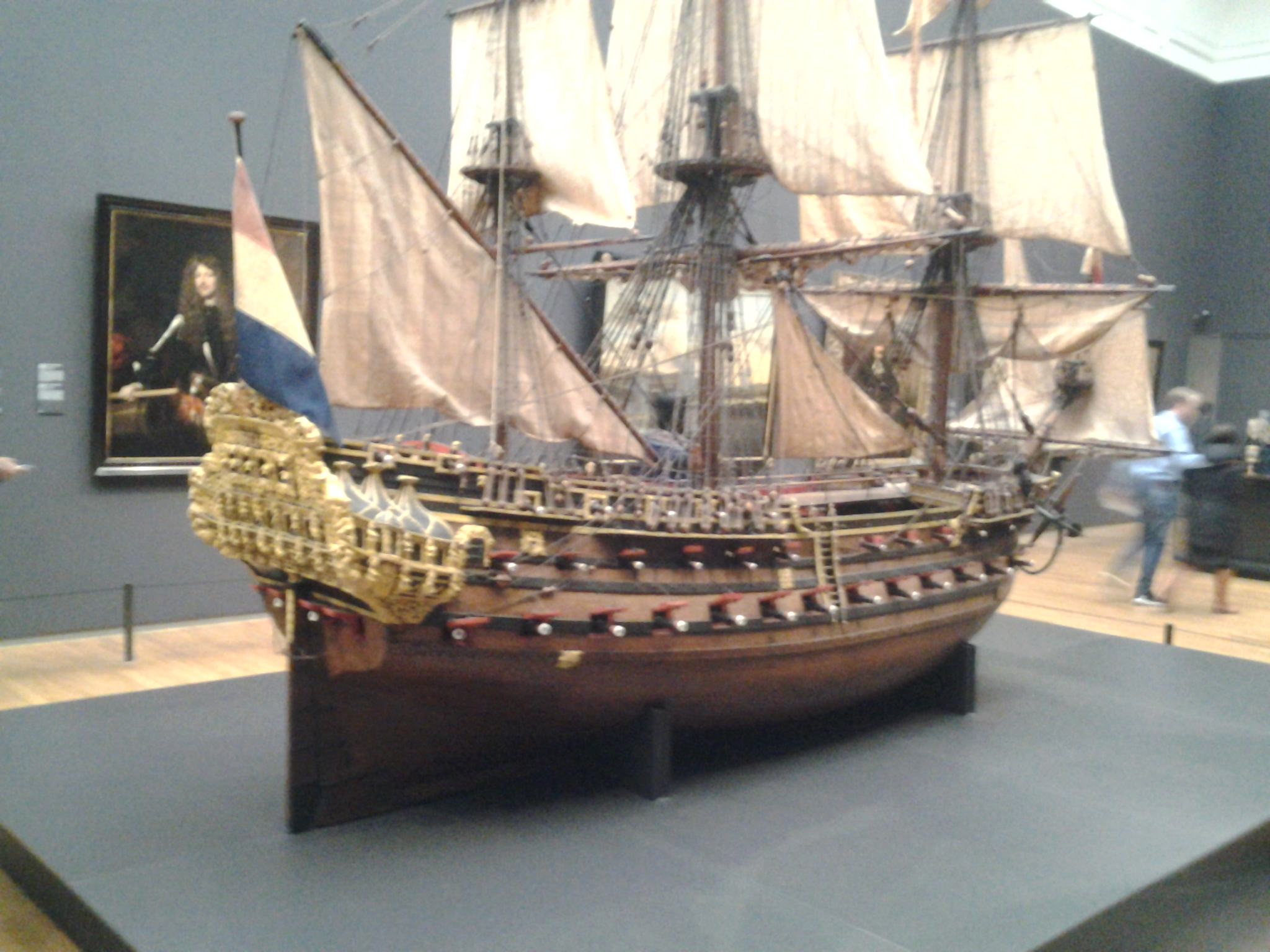 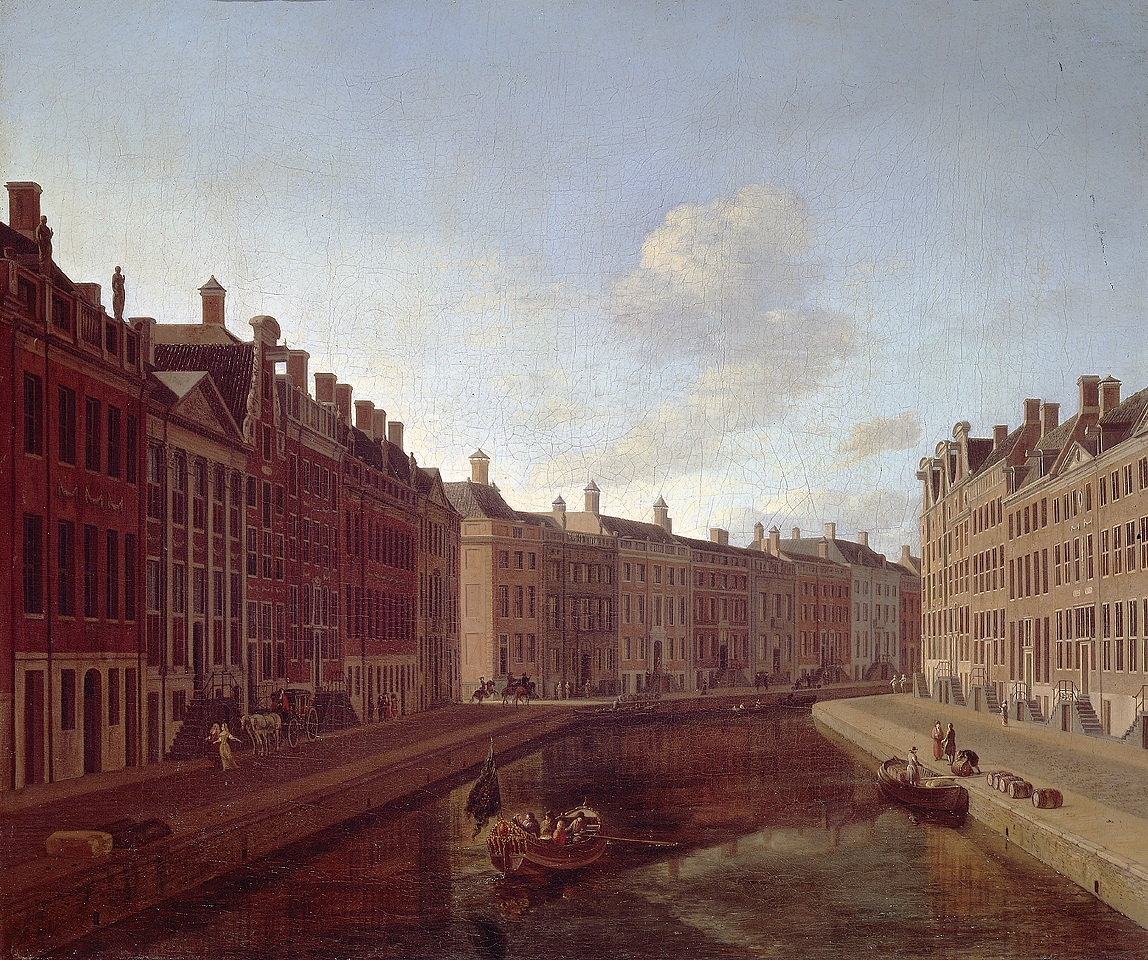 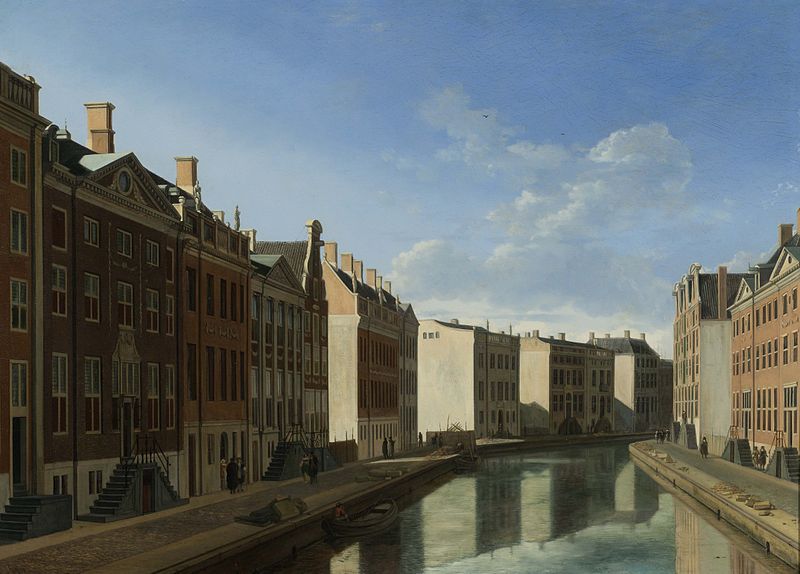 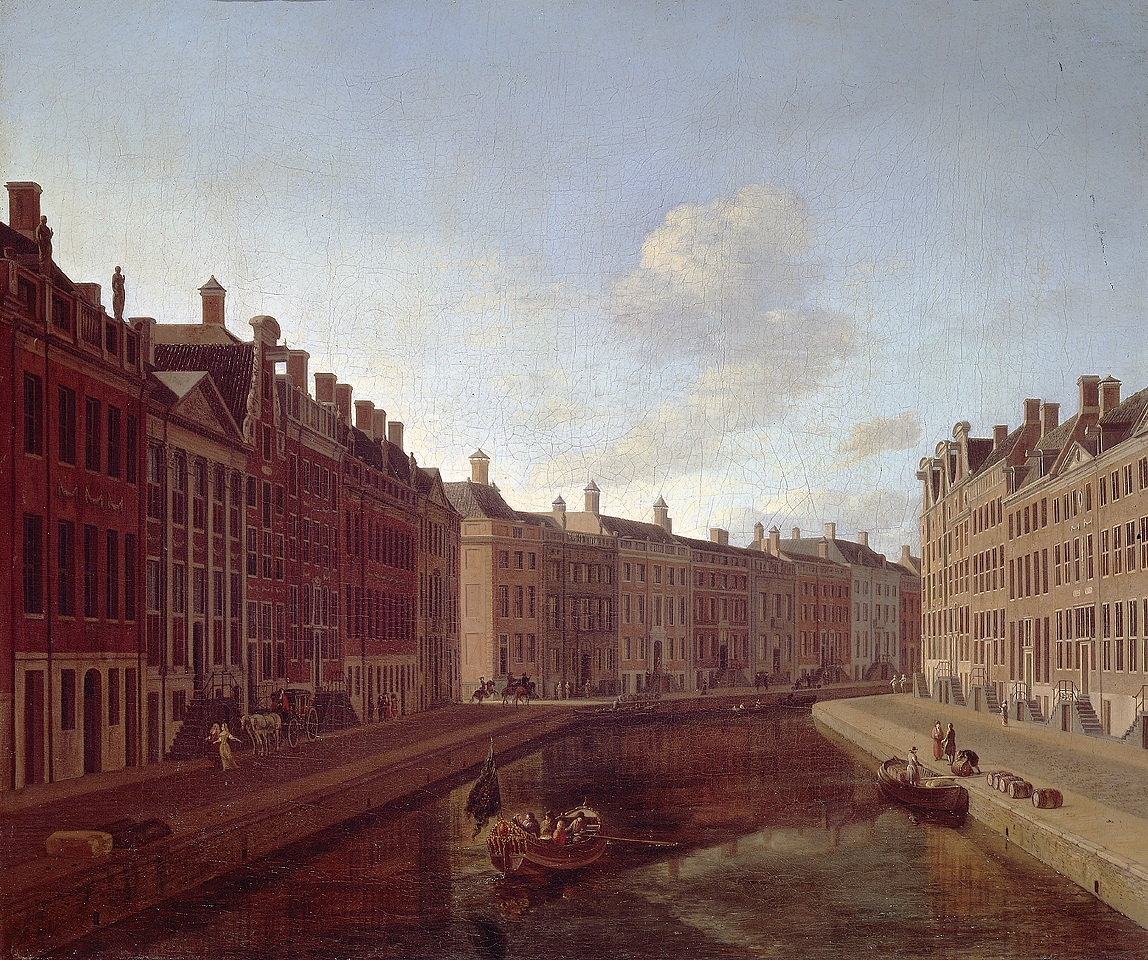 1672                                        1685
Berckheyde schilderde “De Gouden Bocht van de Herengracht” in 1672 en 1685
Amsterdam werd een wereldstad, vooral vanwege de haven, die veel welvaart bracht. Wat zie je veranderen op de schilderijen van Berkheyde tussen 1672 en 1685? Kijk niet alleen naar de gebouwen langs de gracht
Specialisatie van de schilders in genres
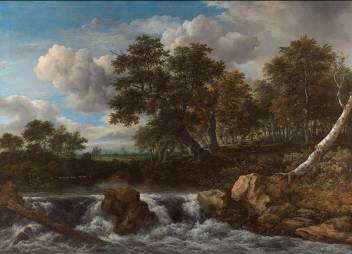 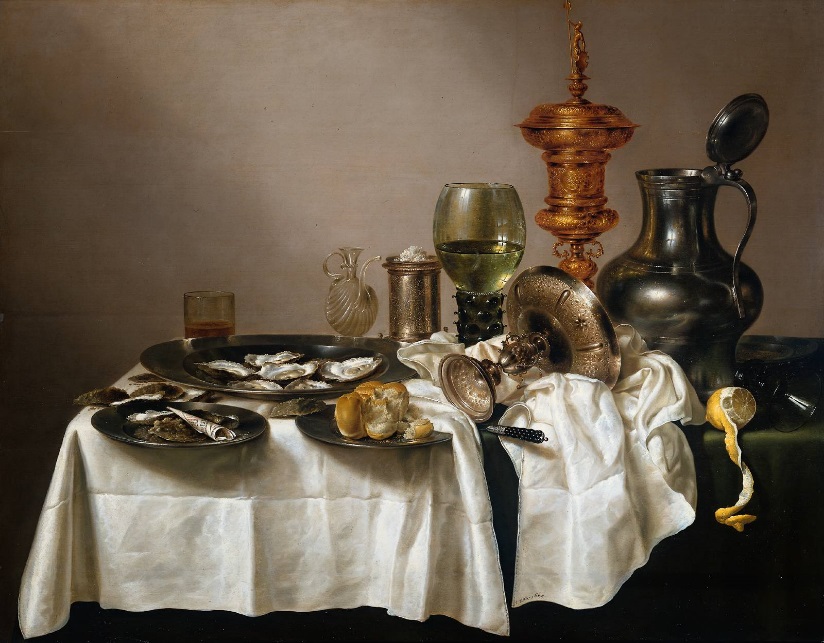 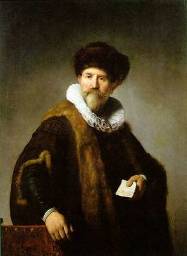 Het portret
Het landschap
Het stilleven
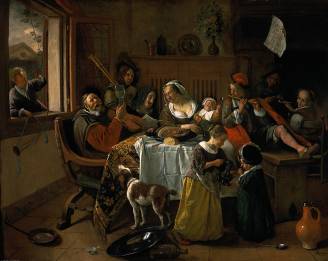 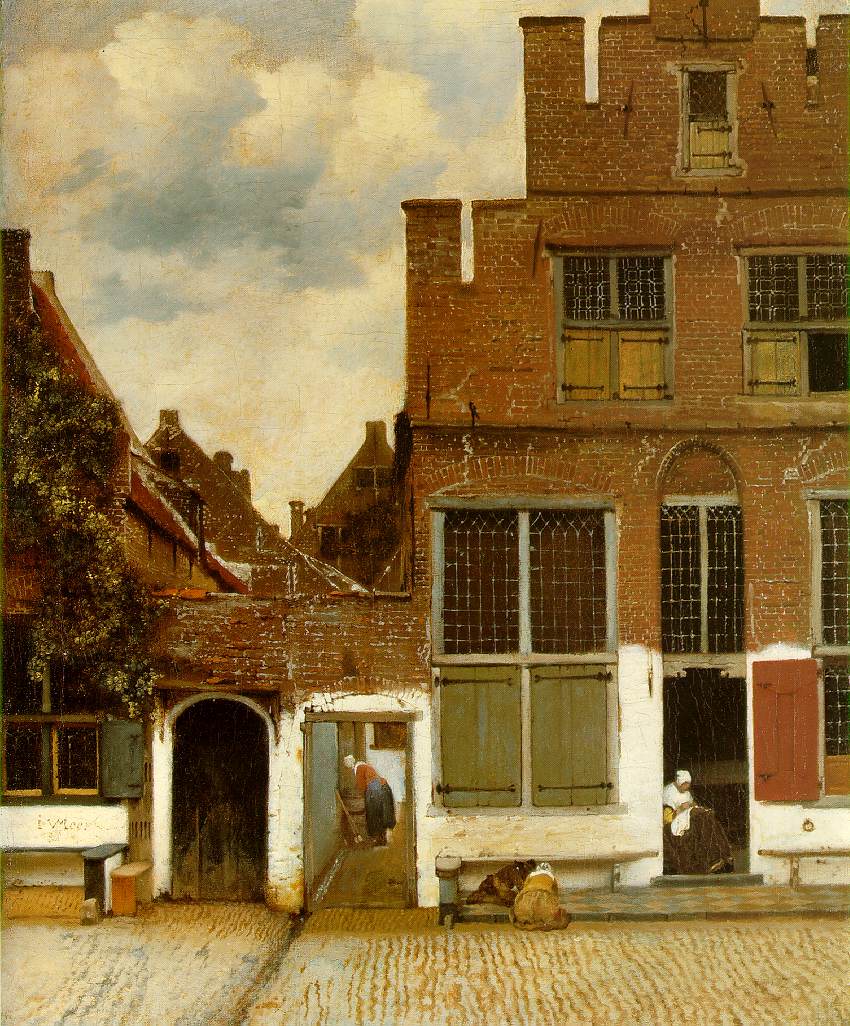 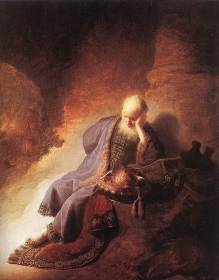 Het stadsgezicht               huiselijke taferelen
Historiestuk
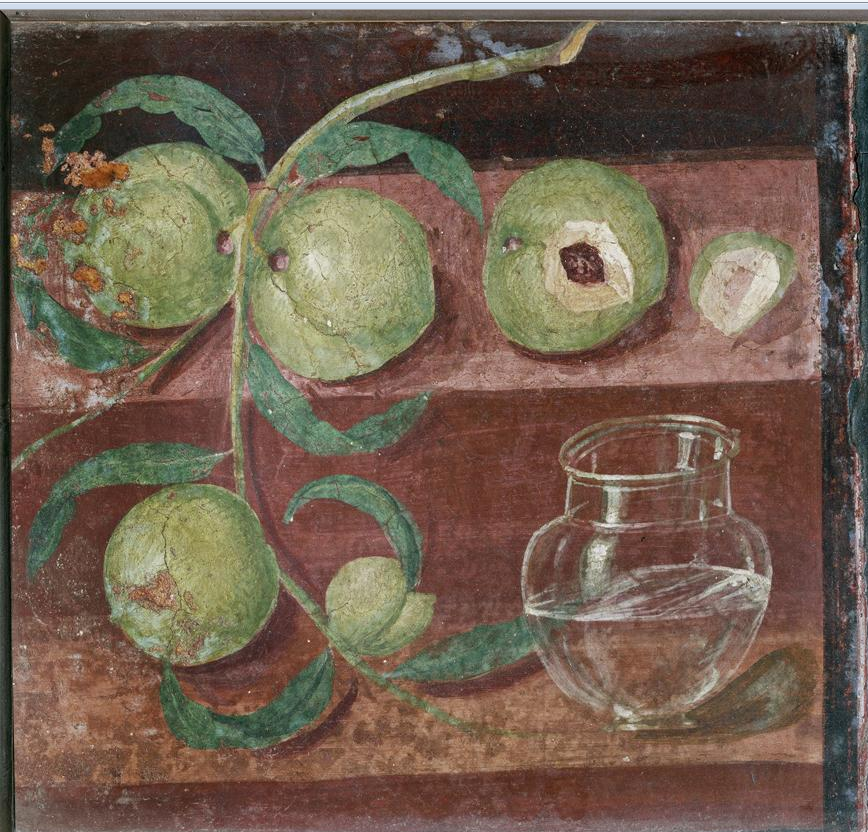 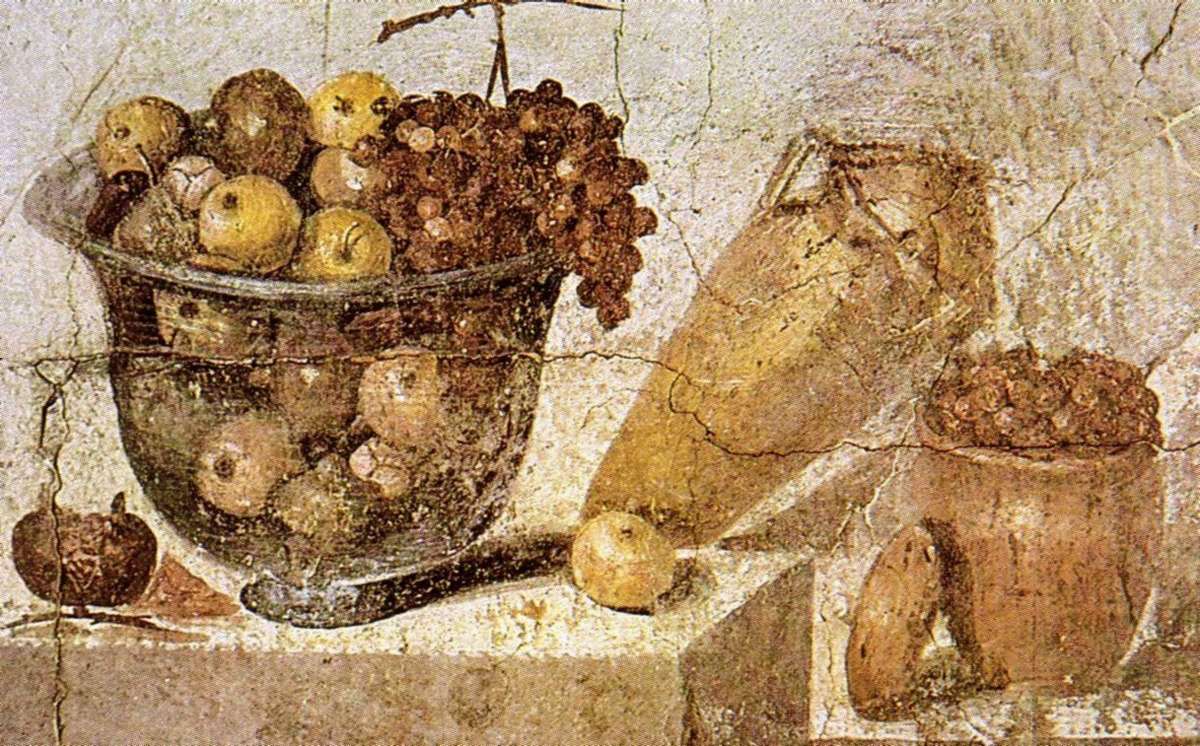 Stillevens Pompeï en Herculaneum, ca. 50 n. C. (Niet in Rijksmuseum)
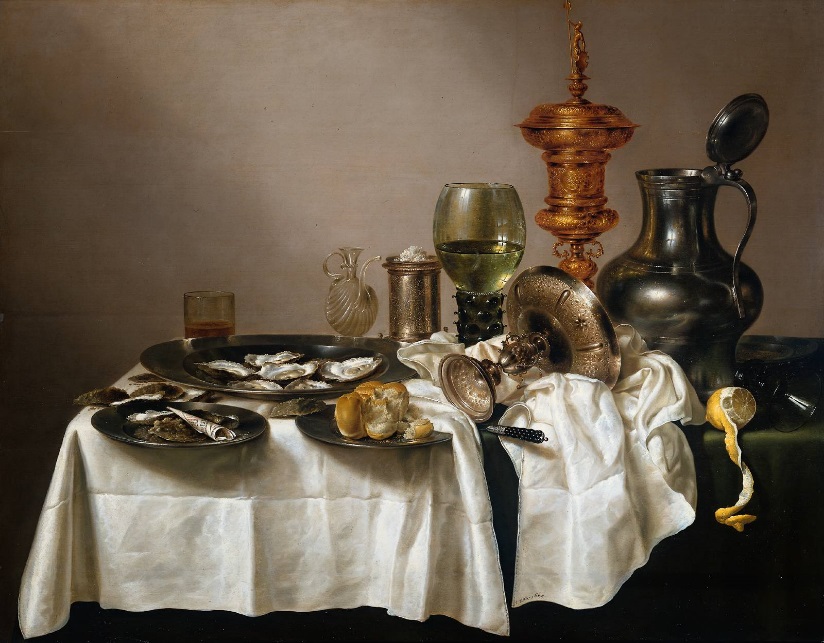 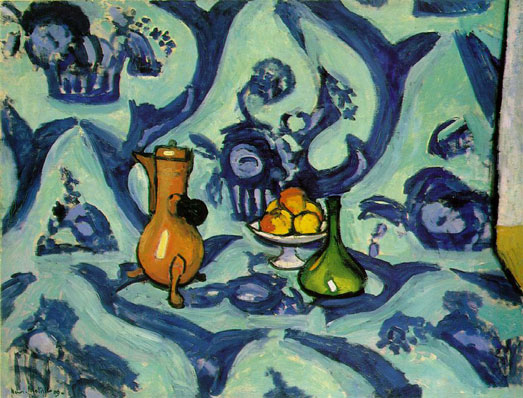 Willem Claesz. Heda
Stilleven met  vergulde bokaal
1635 Rijksmuseum
Matisse, “Stilleven”    1909
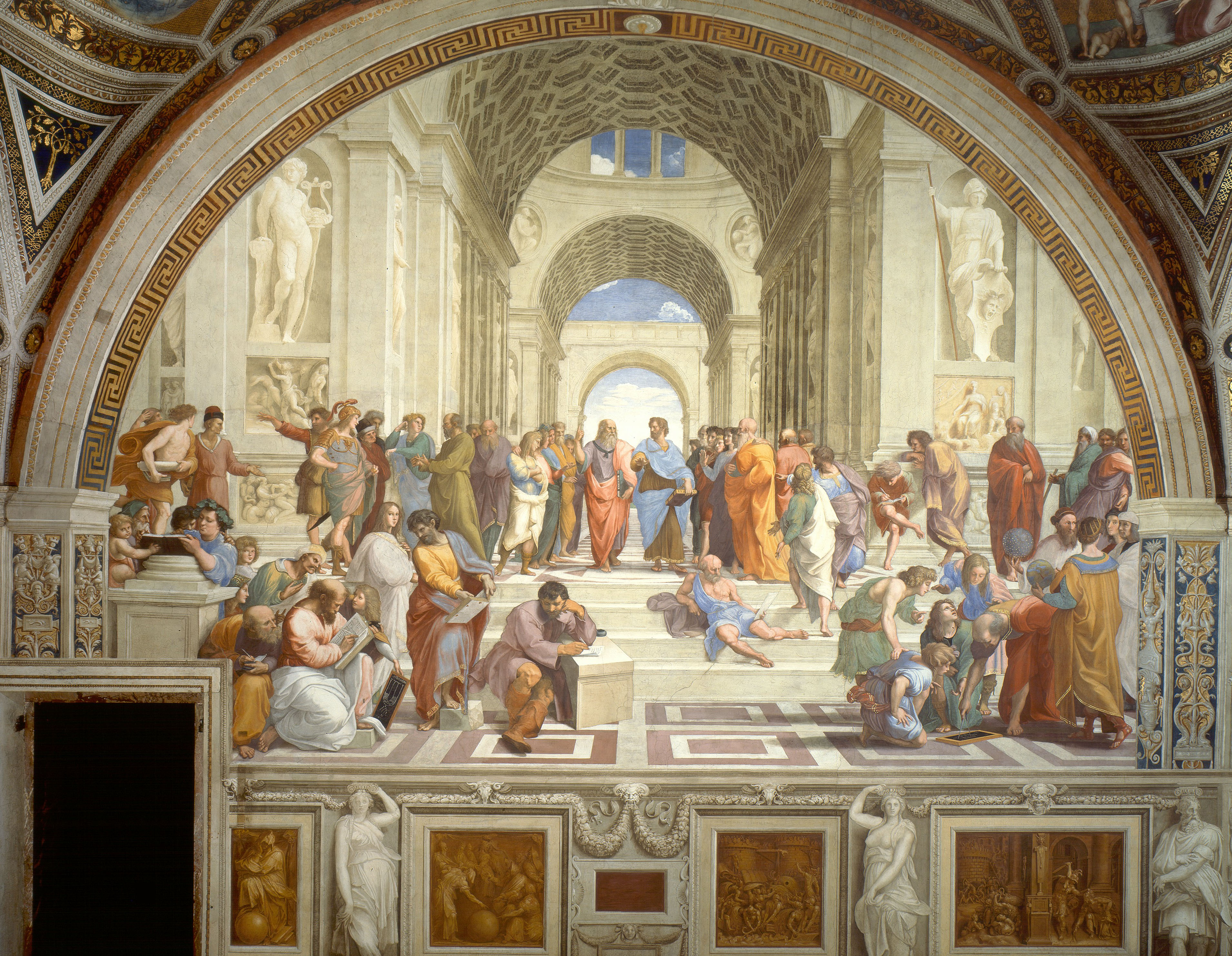 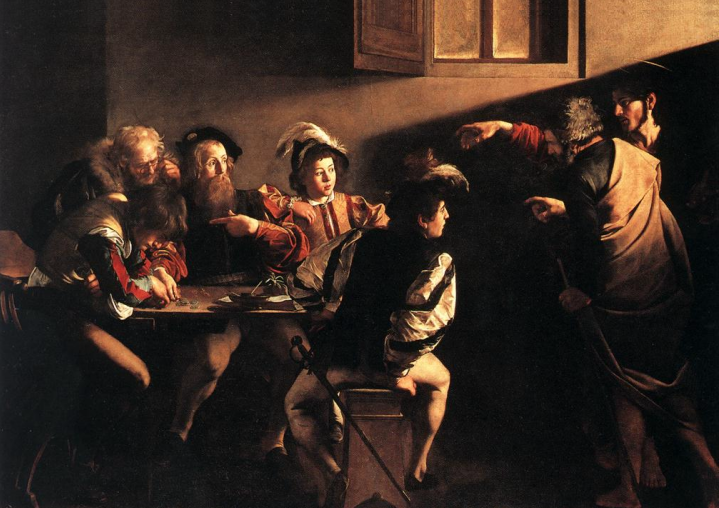 CA. 1500
CA. 1600
Willem Claesz. Heda
Stilleven met  vergulde bokaal
1635 Rijksmuseum
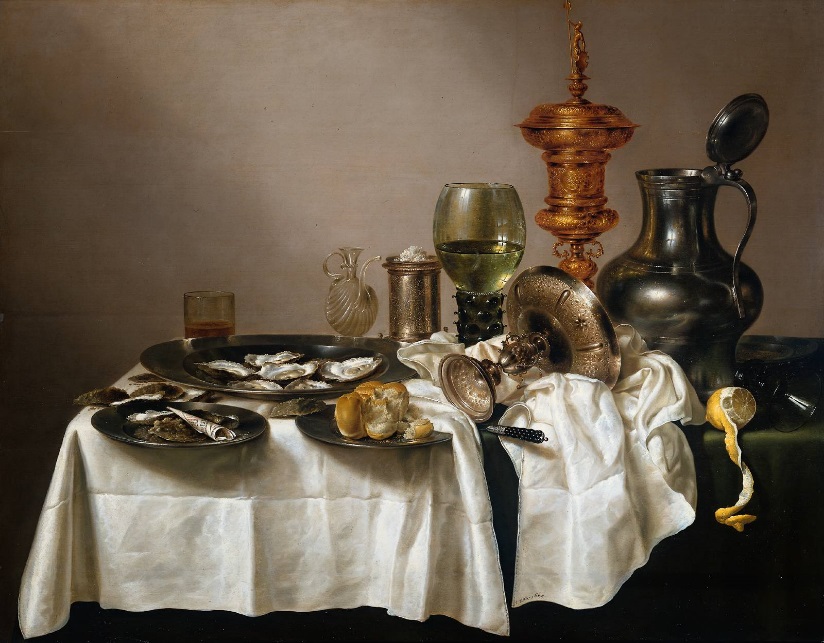 Onze checklist:

ruimtelijkheid
textuur (stoffelijkheid)
Individualiteit/echtheid
Juiste proporties
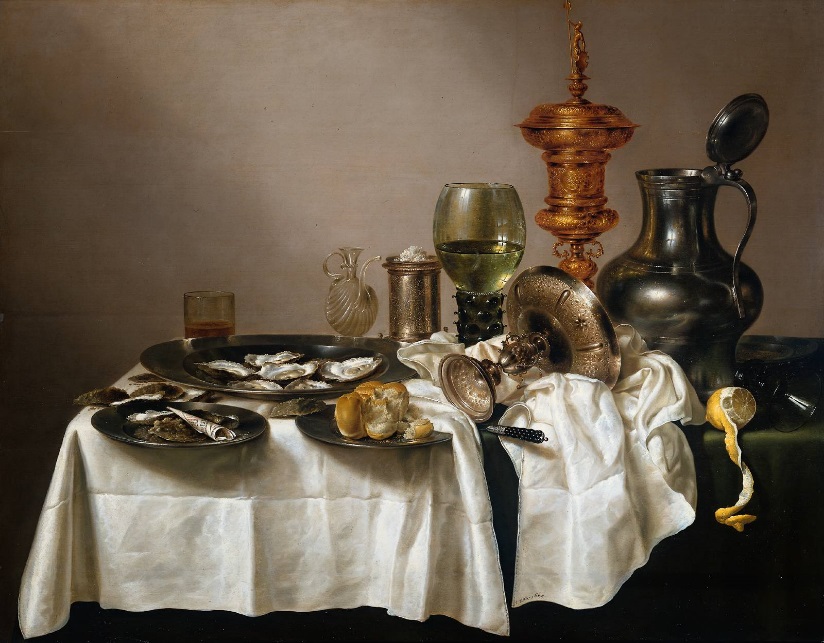 Het portret

in

Renaissance, Barok en 120e eeuw

     ca. 1500      ca. 1650    ca. 1900
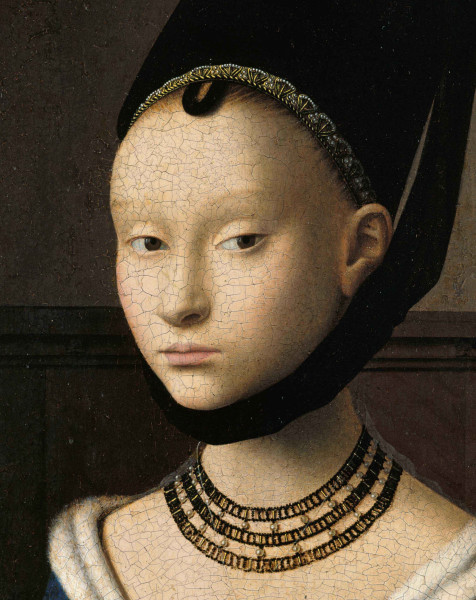 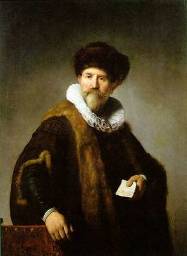 CA. 1631
CA. 1500
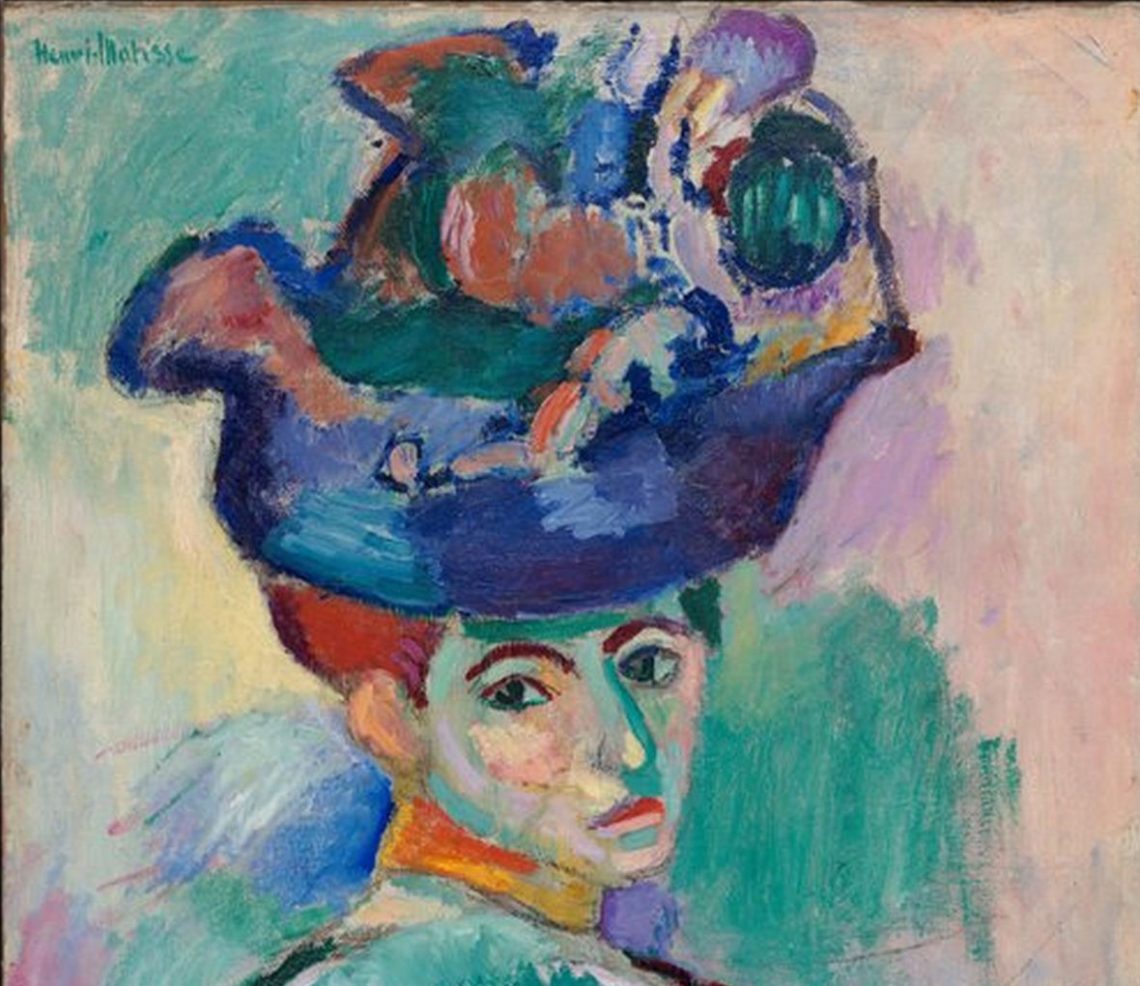 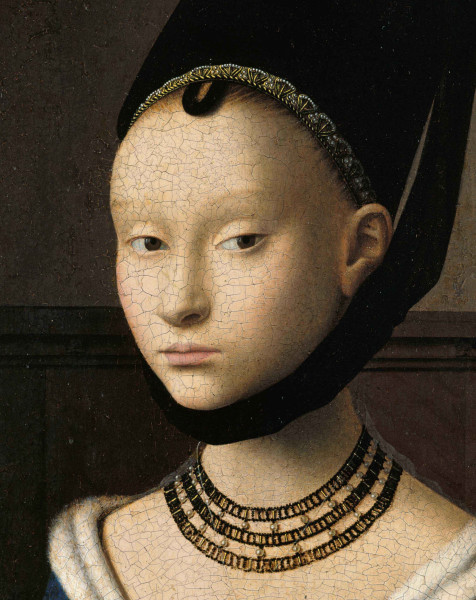 Onze checklist:

ruimtelijkheid
textuur (stoffelijkheid)
Individualiteit/echtheid
Juiste proporties
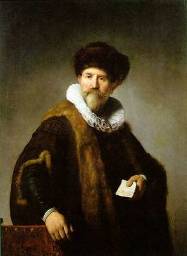 Renaissance, rond 1500
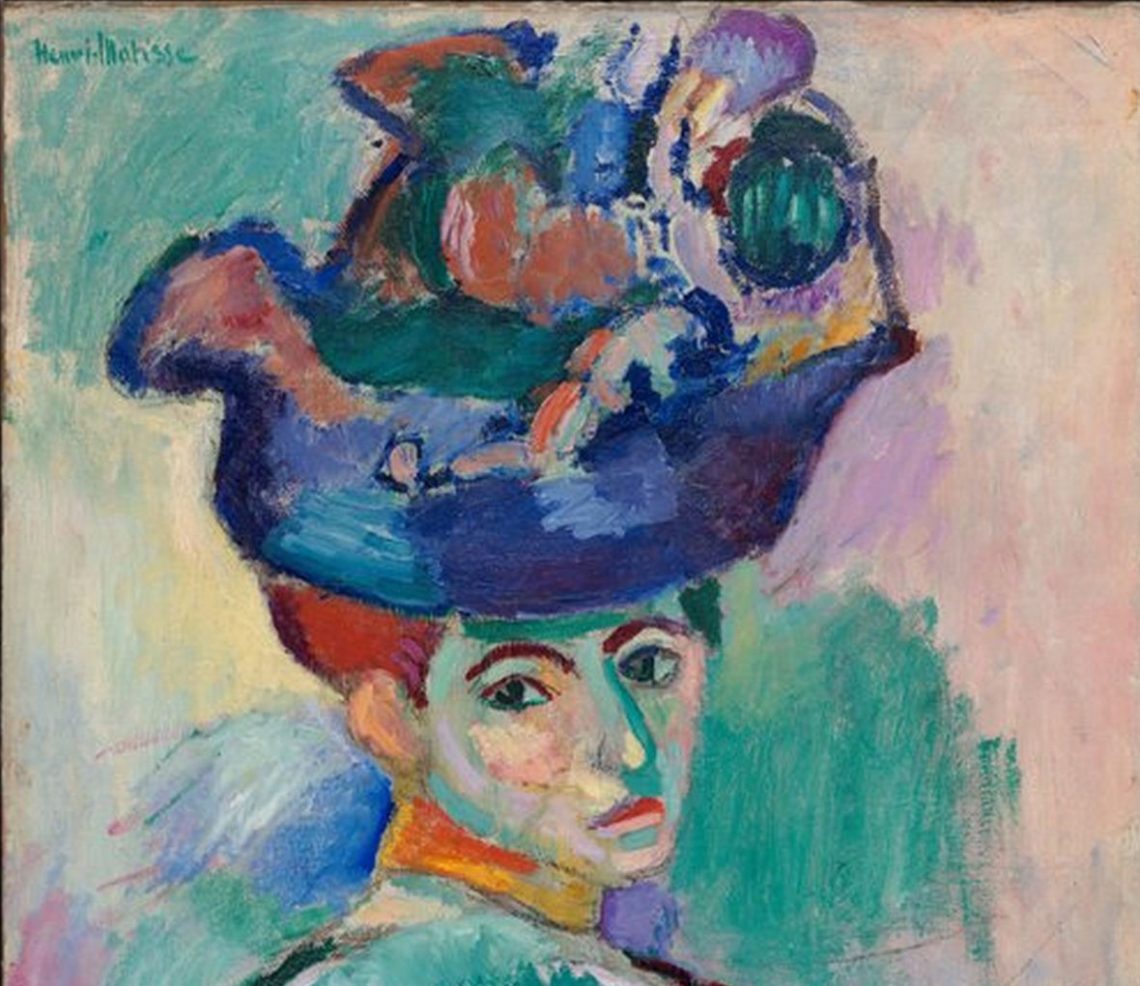 Rembrandt,
Barok, 17e eeuw
Matisse, 1905
Het landschap
Van middeleeuwen naar 17e eeuw
Joachim Patinir (1480–1524), 
Landschap met de veerman Charon 
die de rivier de Styx oversteekt 
(1515–1524)
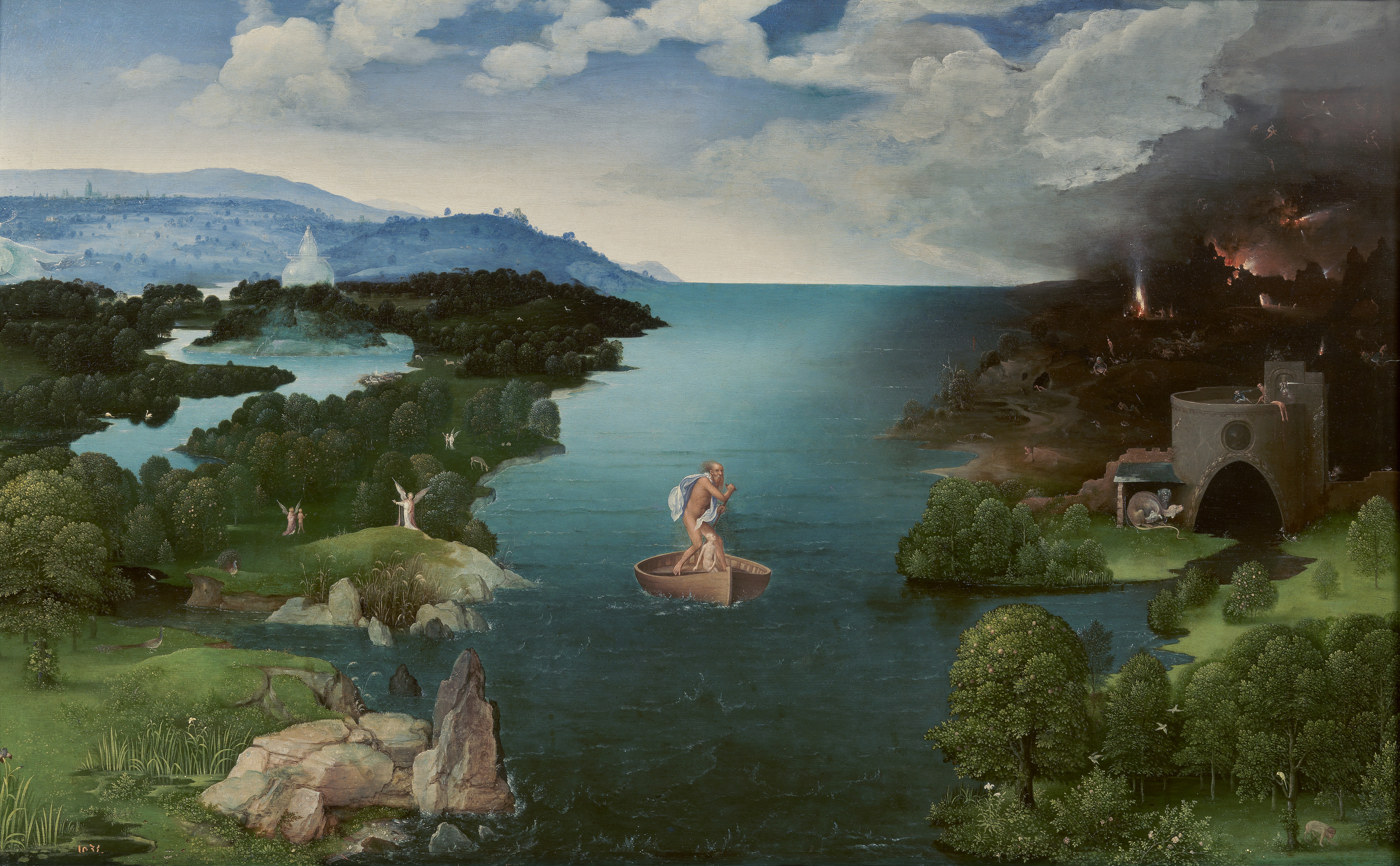 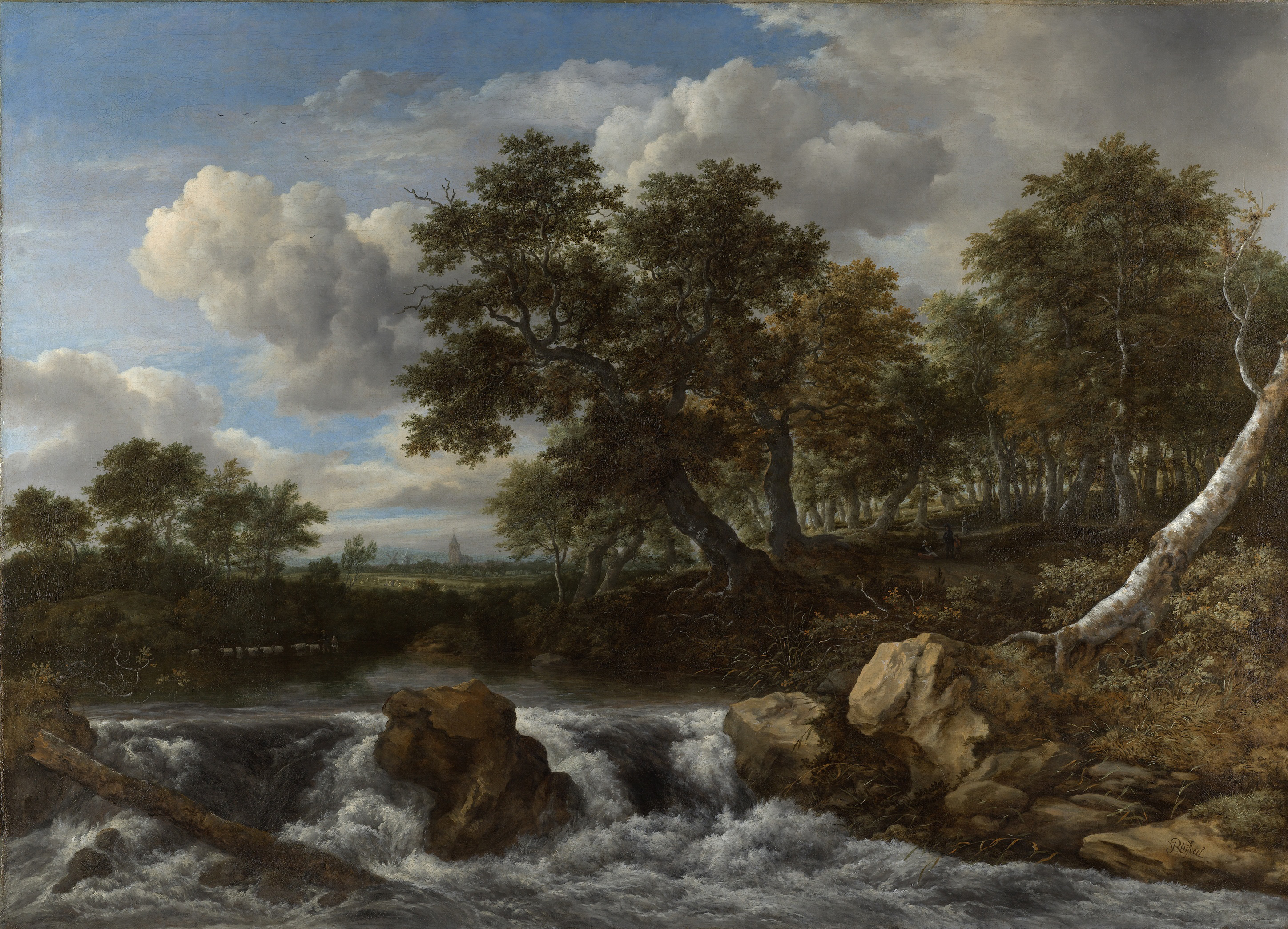 Jacob Ruisdael (1628-1688) 
landschap met waterval
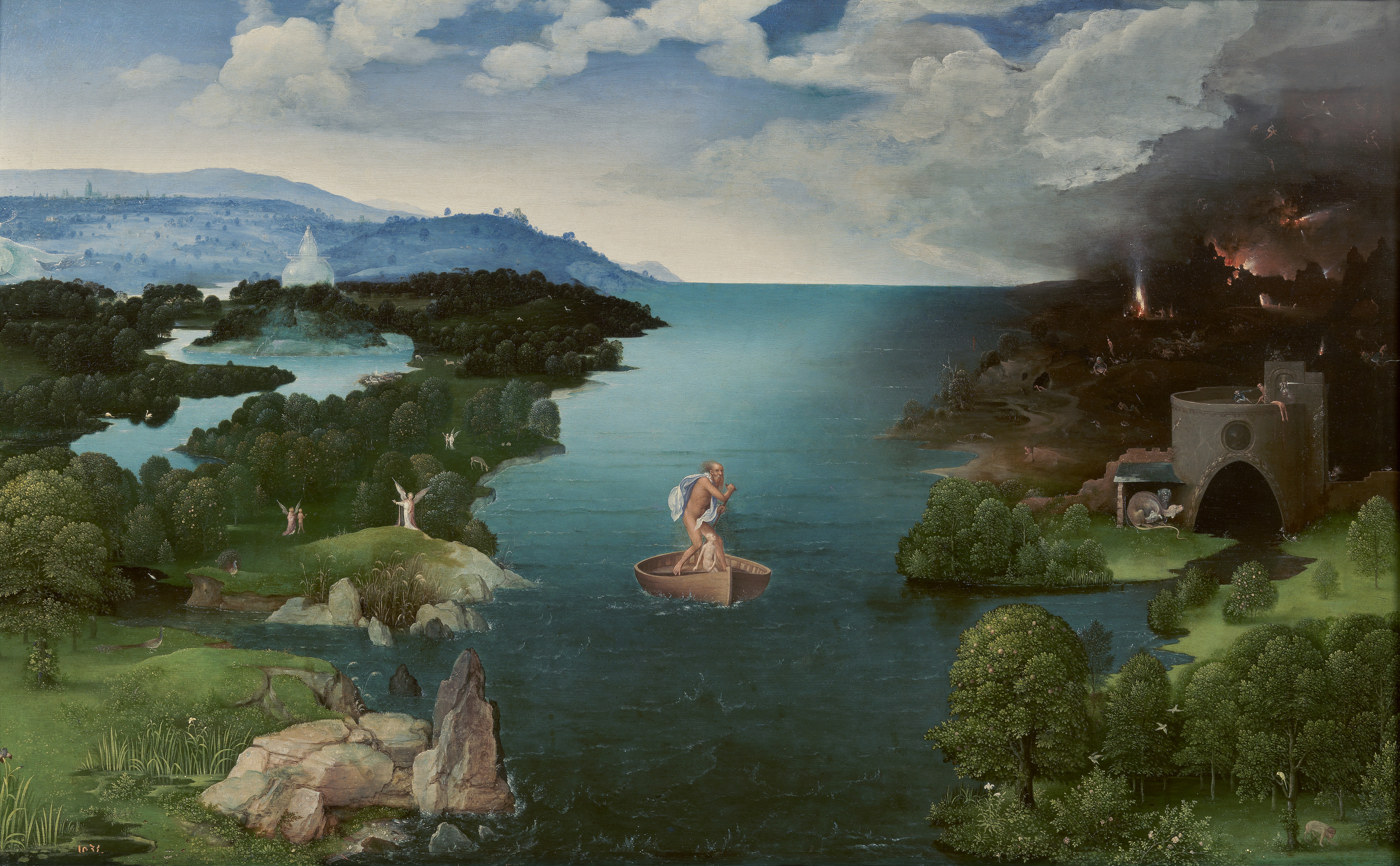 Joachim Patinir (1480–1524), 
Landschap met de veerman Charon
 die de rivier de Styx oversteekt (1515–1524)
Onze checklist:

ruimtelijkheid
textuur (stoffelijkheid)
Individualiteit/echtheid
Juiste proporties
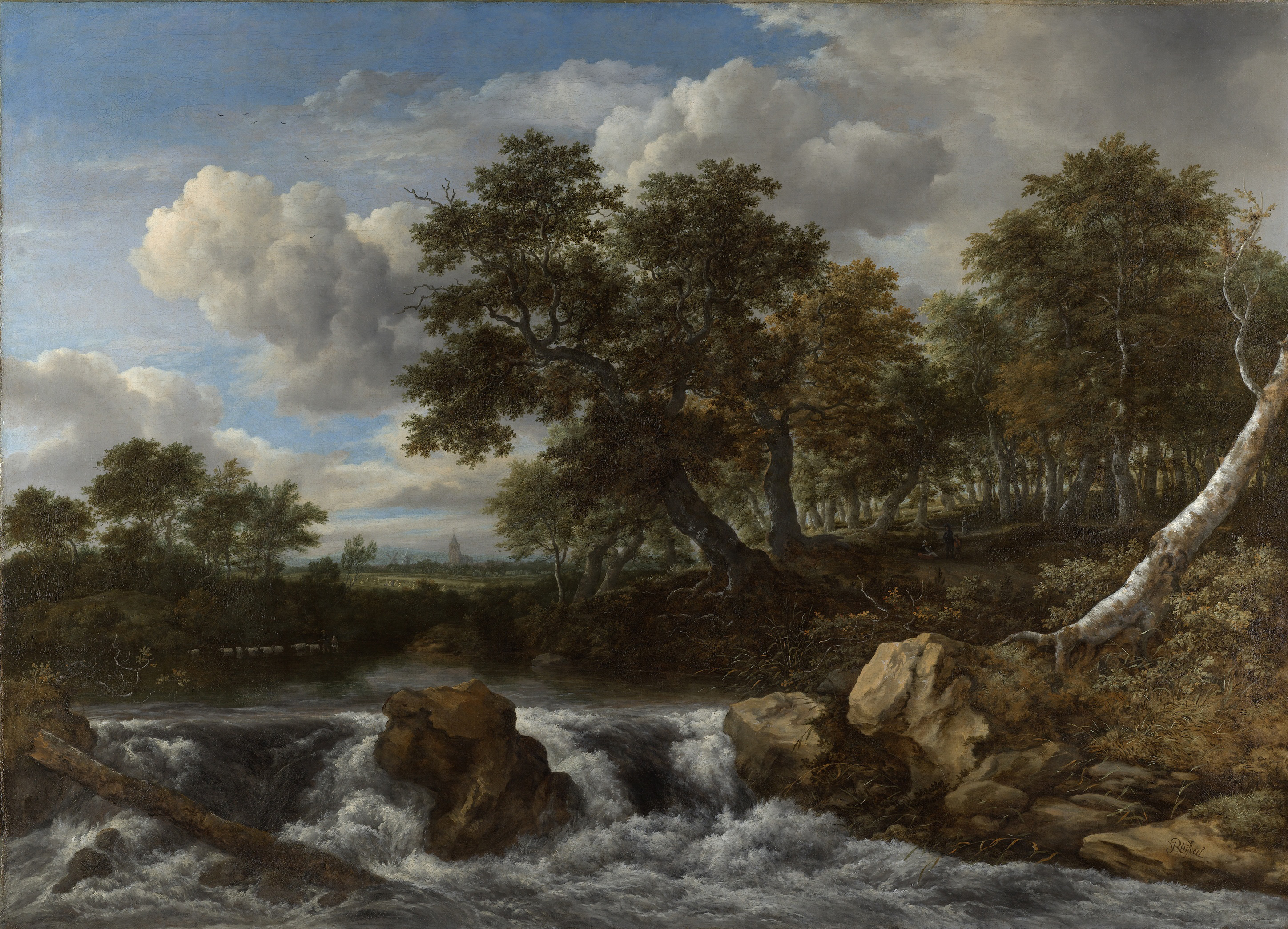 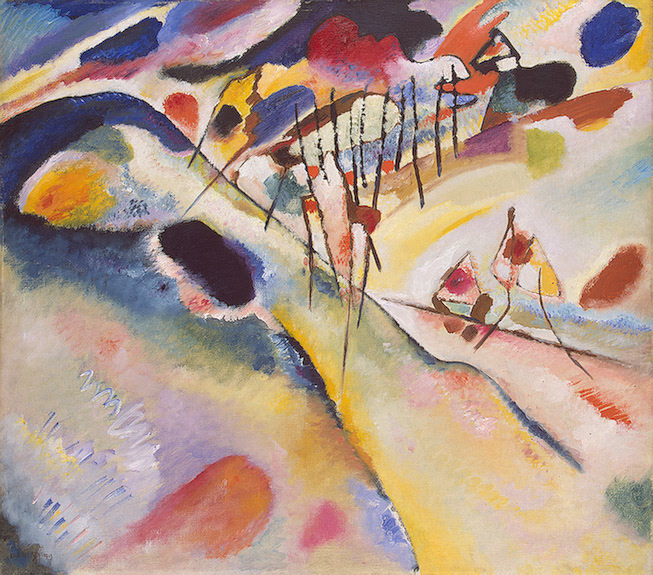 Jacob Ruisdael (1628-1688)
Landschap met waterval
Kandinsky, Landschap te Dünaberg bij 
Mürnau, 1913 (Niet Rijksmuseum!)
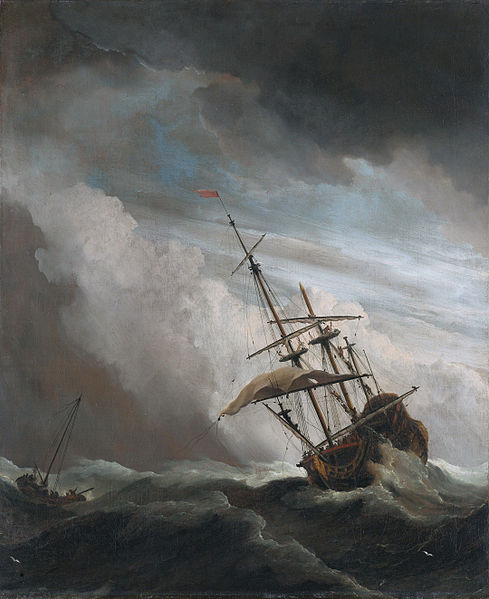 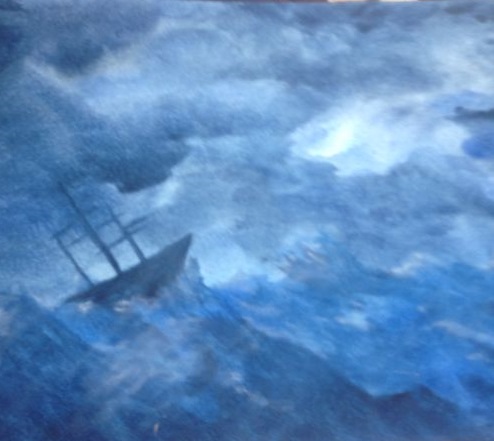 Links: Willem van de Velde (1633-1707),  “Schip in volle zee, bij vliegende storm
Het stadsgezicht
en het interieur
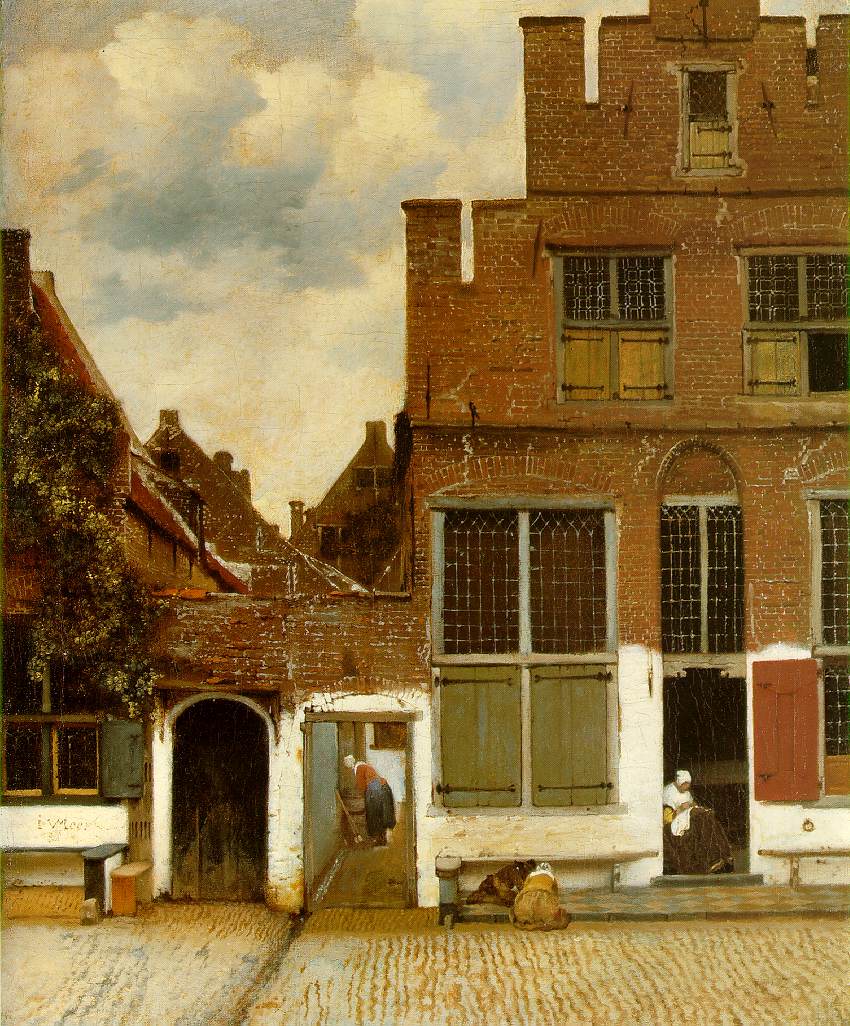 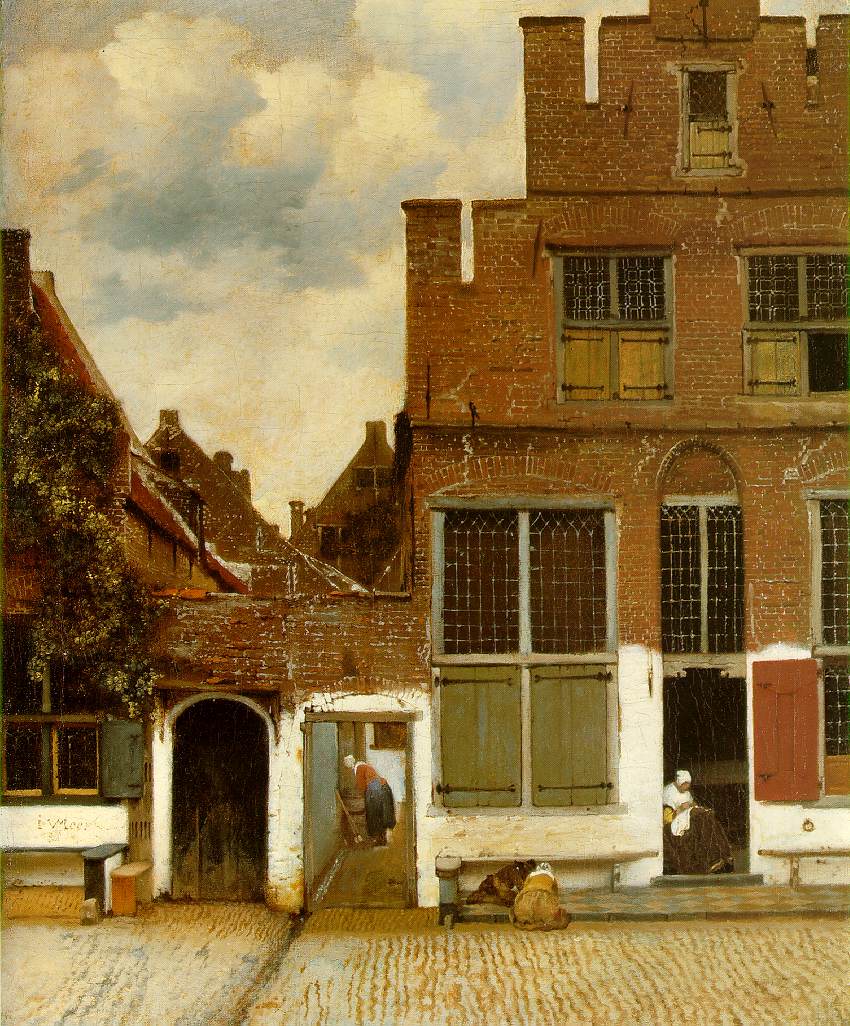 Joh. Vermeer,  “Het Straatje” ca. 1658
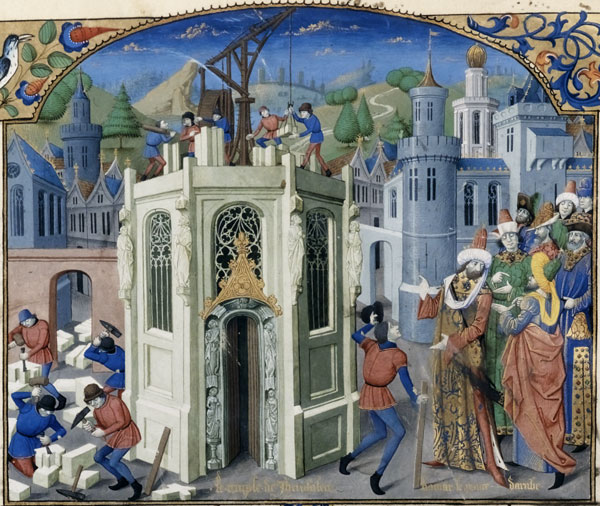 Onze checklist:

ruimtelijkheid
textuur (stoffelijkheid)
Individualiteit/echtheid
Juiste proporties
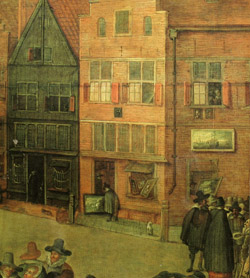 Bourgondische 
miniatuur 1460
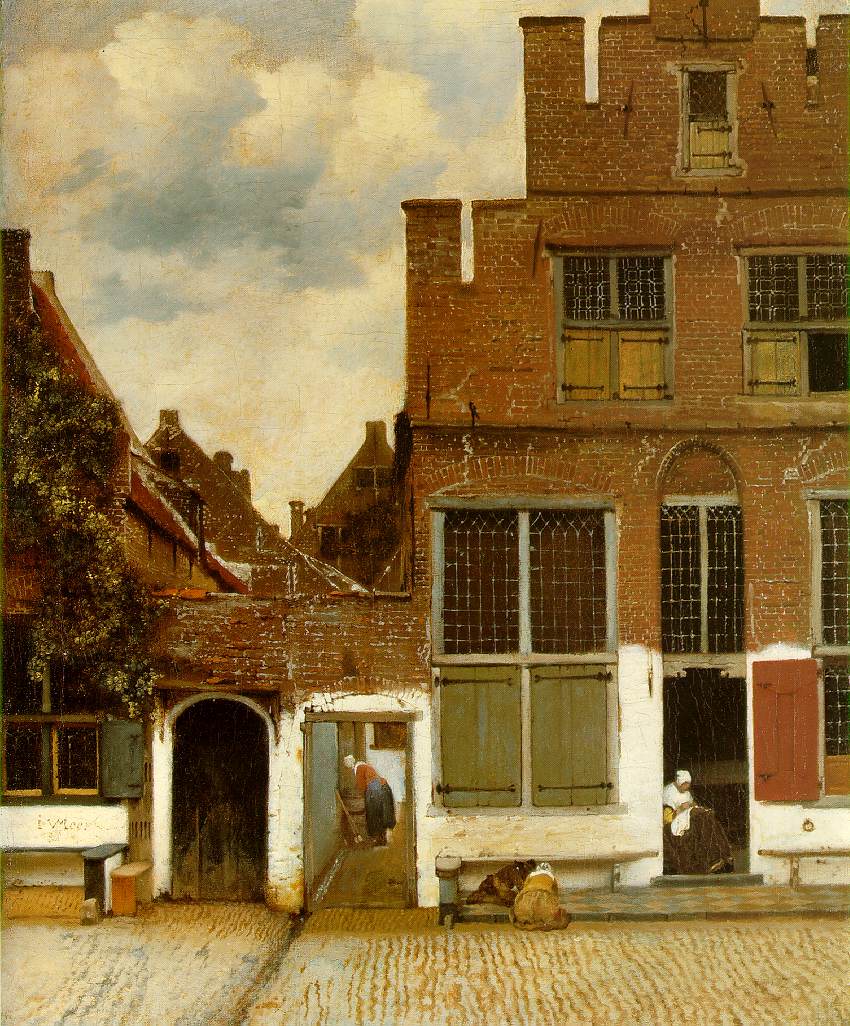 Joh. Vermeer,
 “Het Straatje”
ca. 1658
Anonieme Nederlandse schilder met “Verkoop van schilderijen op straat”, ca. 1620
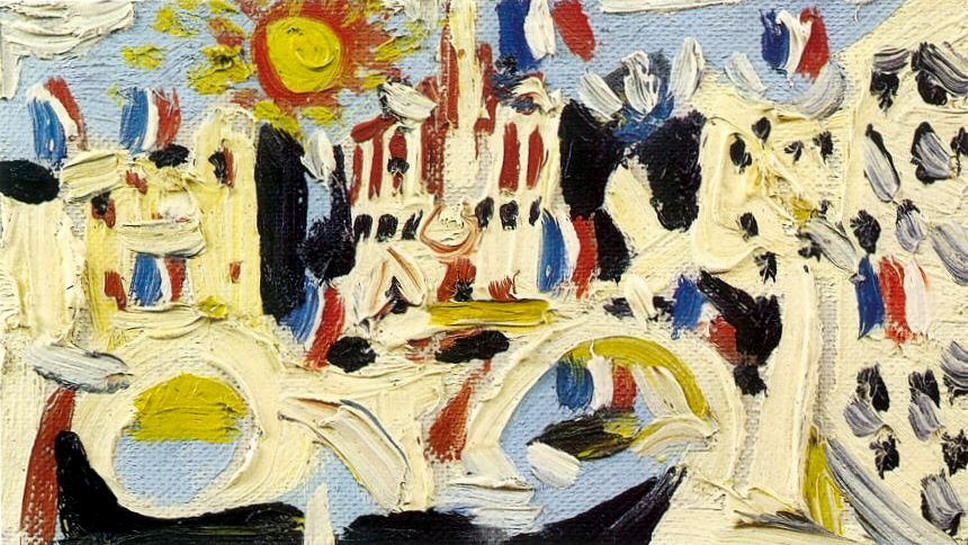 Pablo Picasso 1945, Gezicht op Notre Dame Parijs
Onze checklist:

ruimtelijkheid
textuur (stoffelijkheid)
Individualiteit/echtheid
Juiste proporties
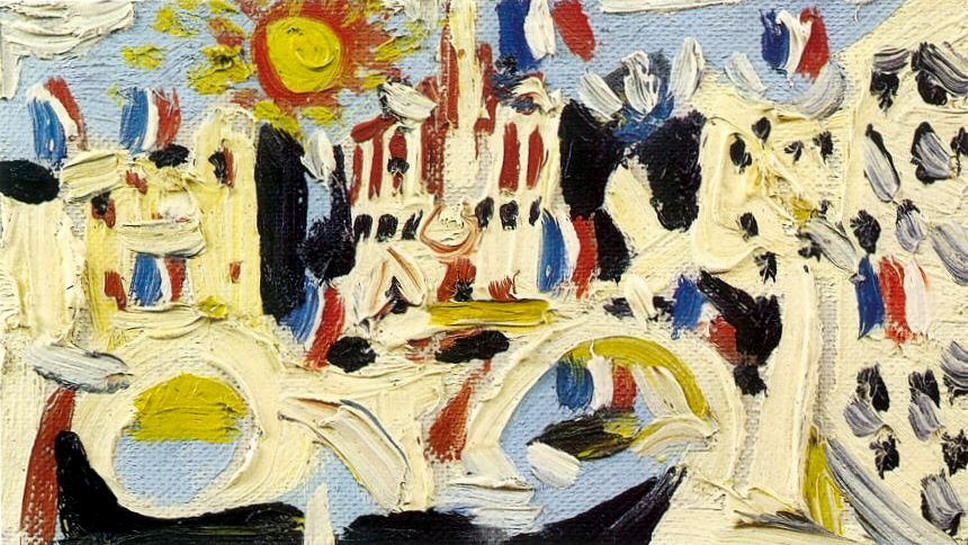 Pablo Picasso 1945, Gezicht op Notre Dame Parijs
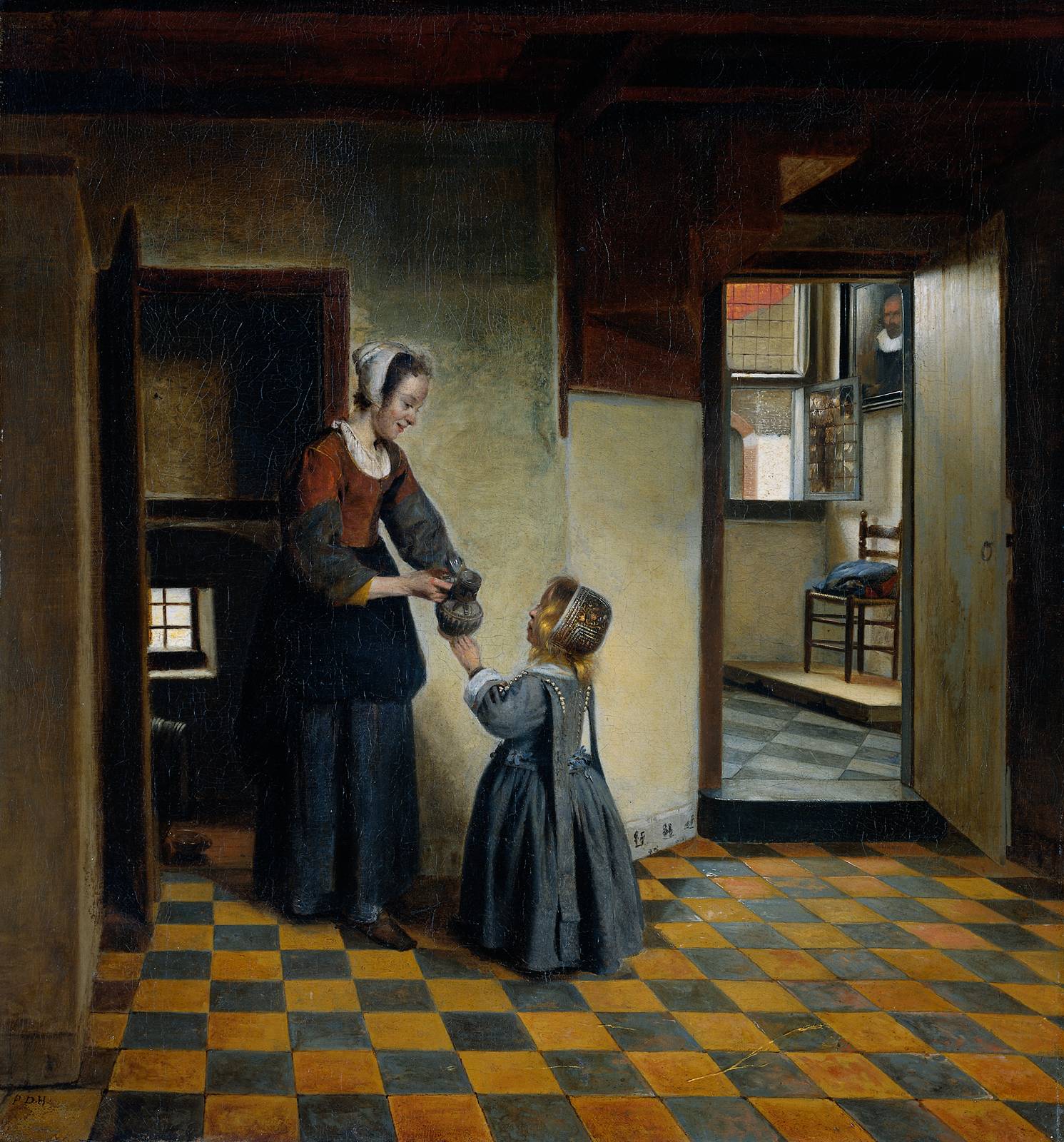 Pieter de Hoogh “Moeder met kind” ca. 1658,
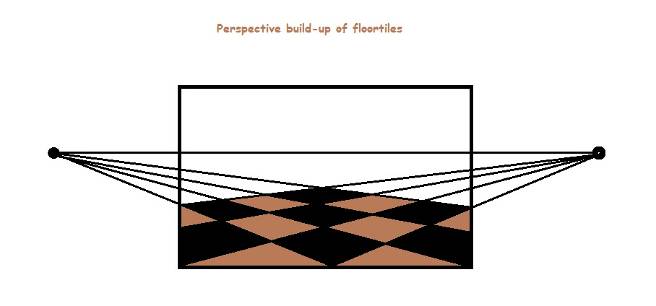 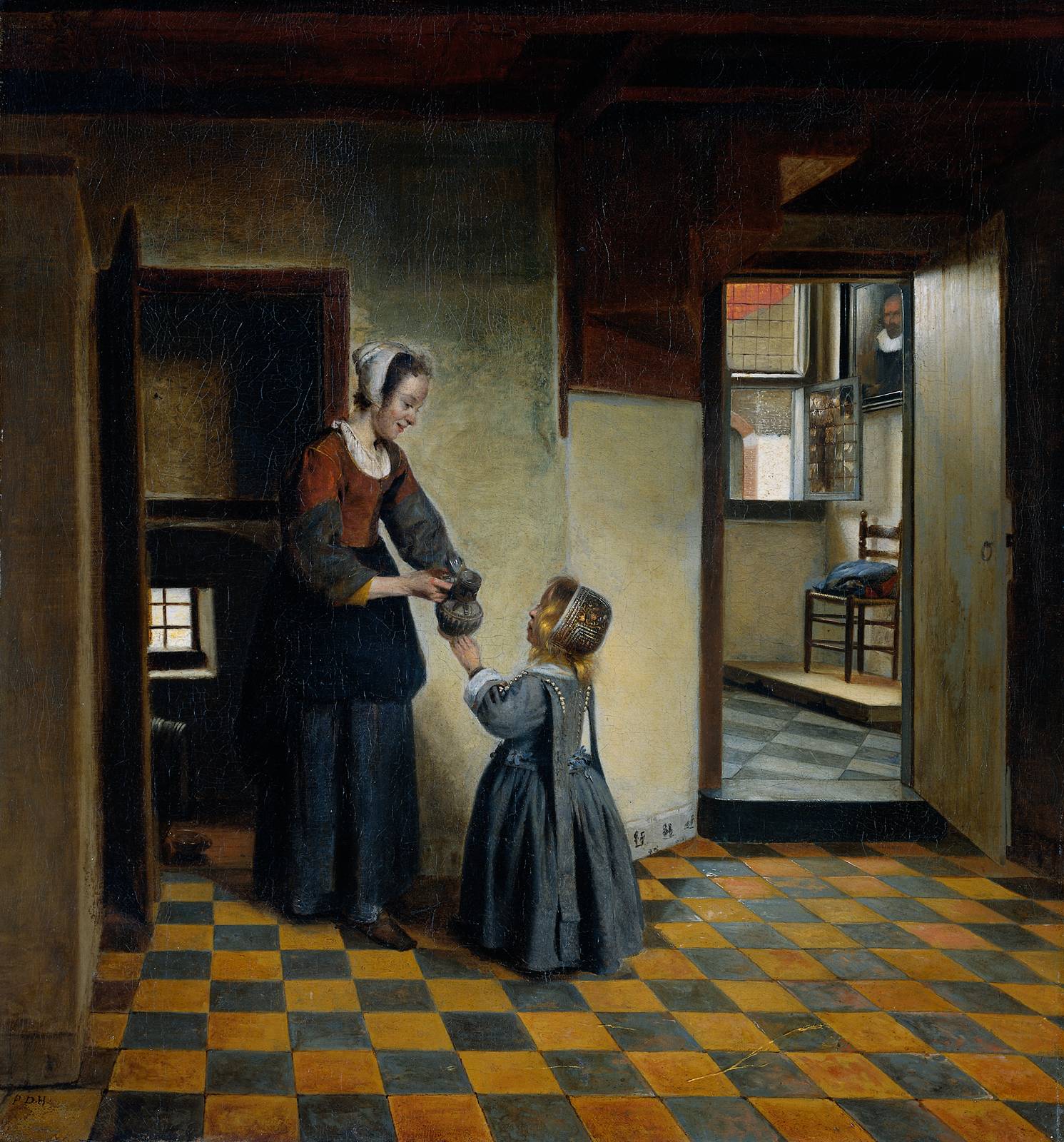 17)
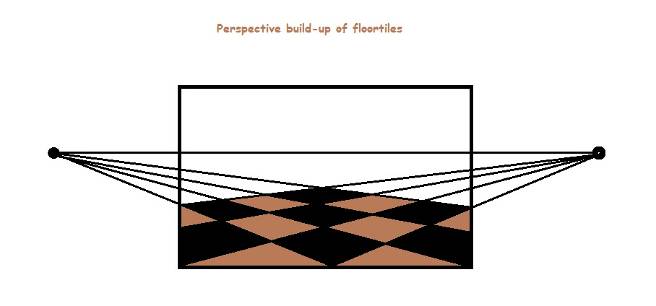 Huiselijke taferelen
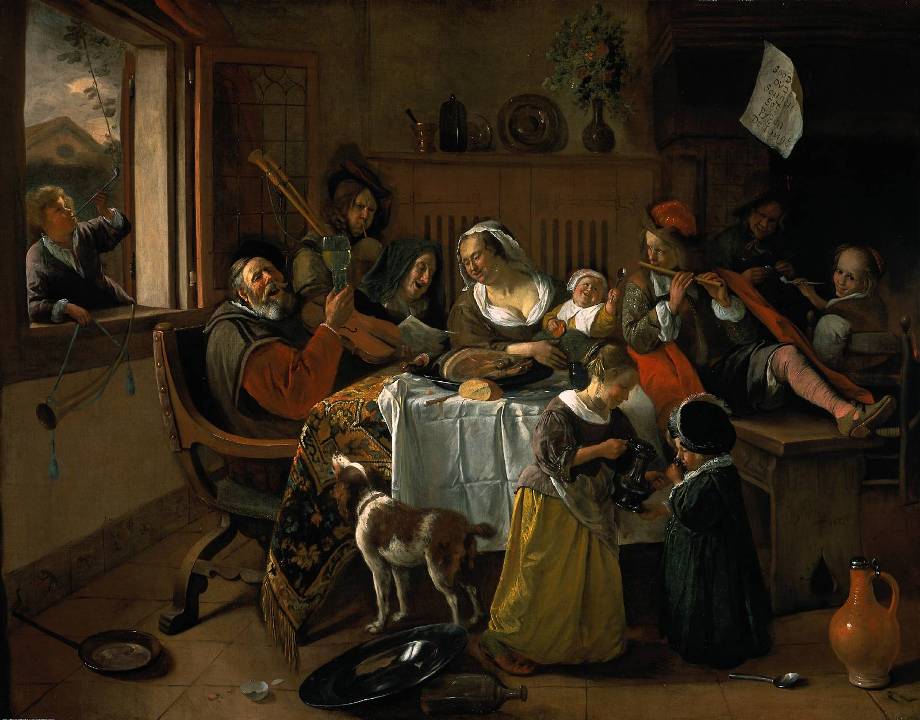 18)
Jan Steen, “Het gelukkige huisgezin” ca. 1668
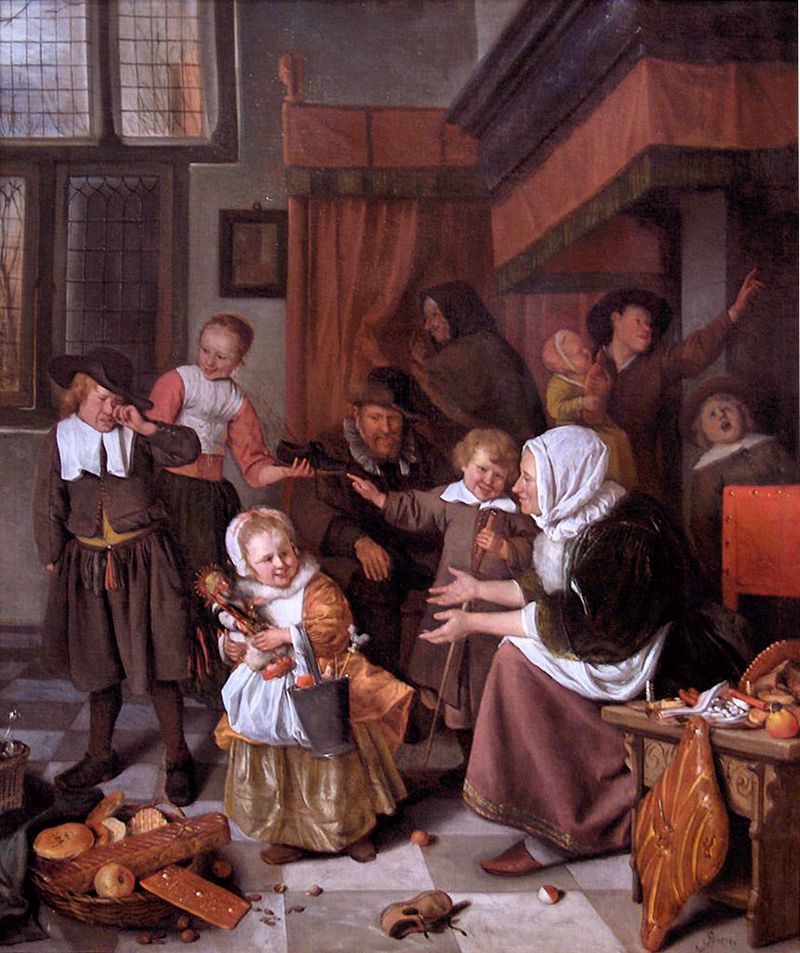 19)
Jan Steen, 
Welk feest is dit? 
En is er een “morele boodschap”?
ca. 1668  Rijksmuseum
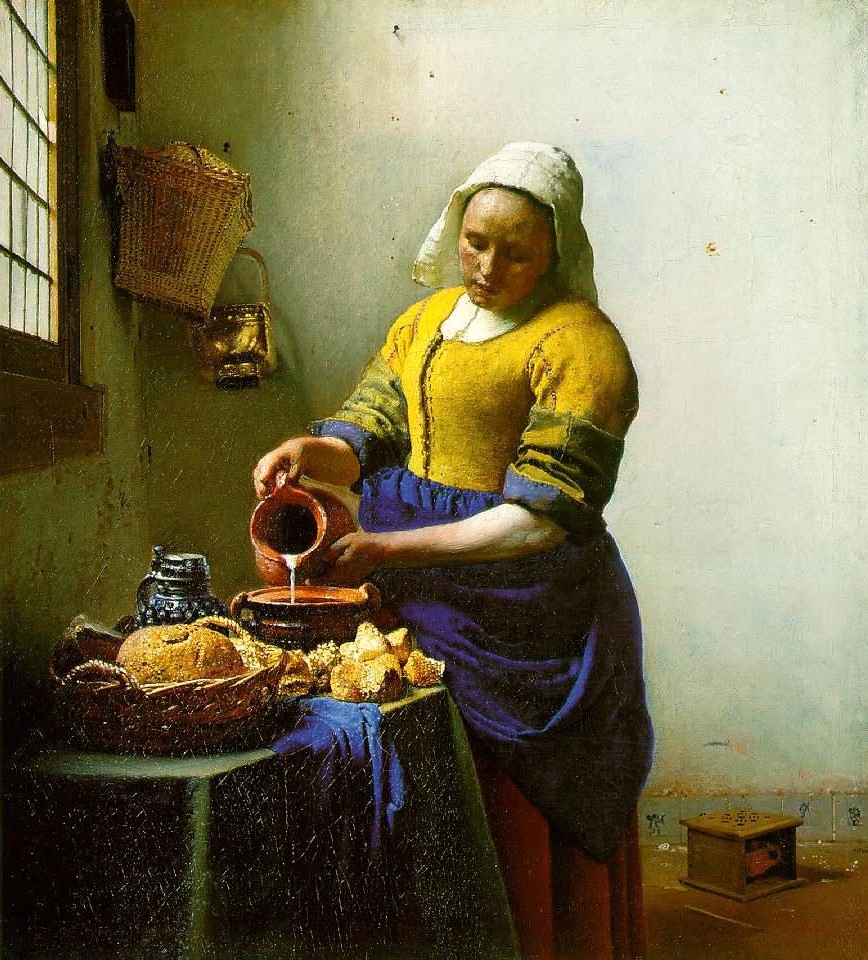 20)
Joh. Vermeer, 
“Het Melkmeisje”, 
ca. 1660 
Rijksmuseum
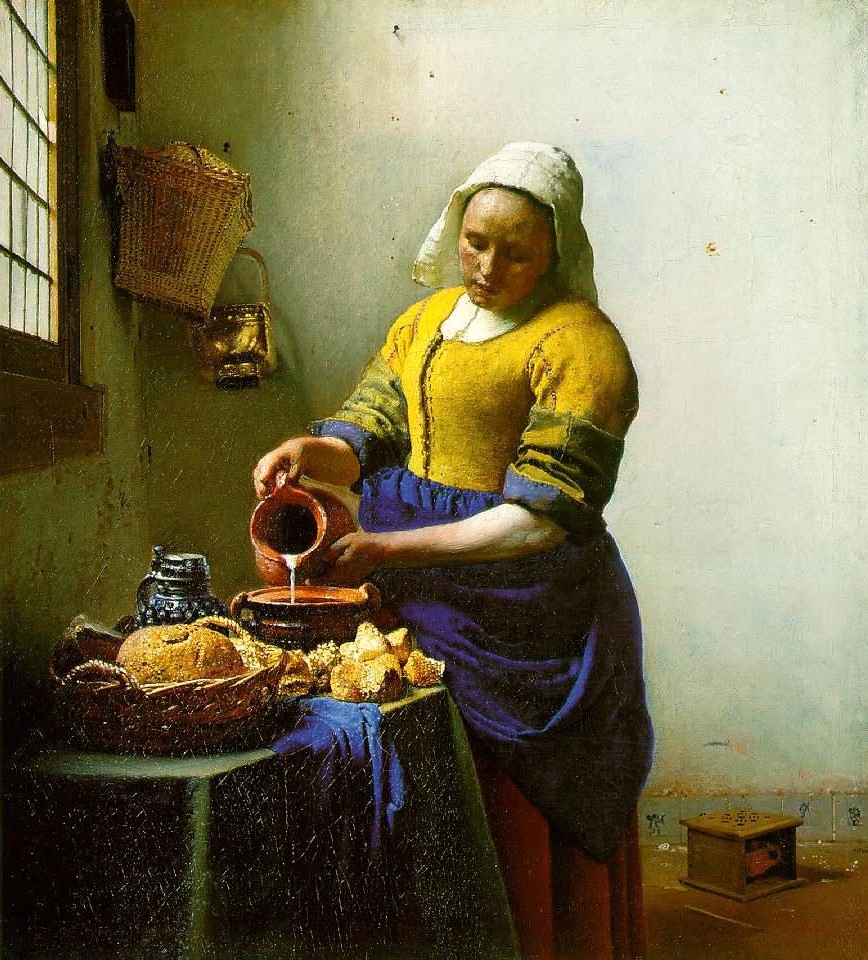 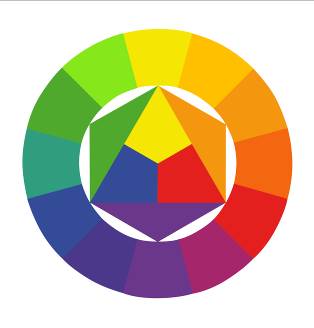 21)
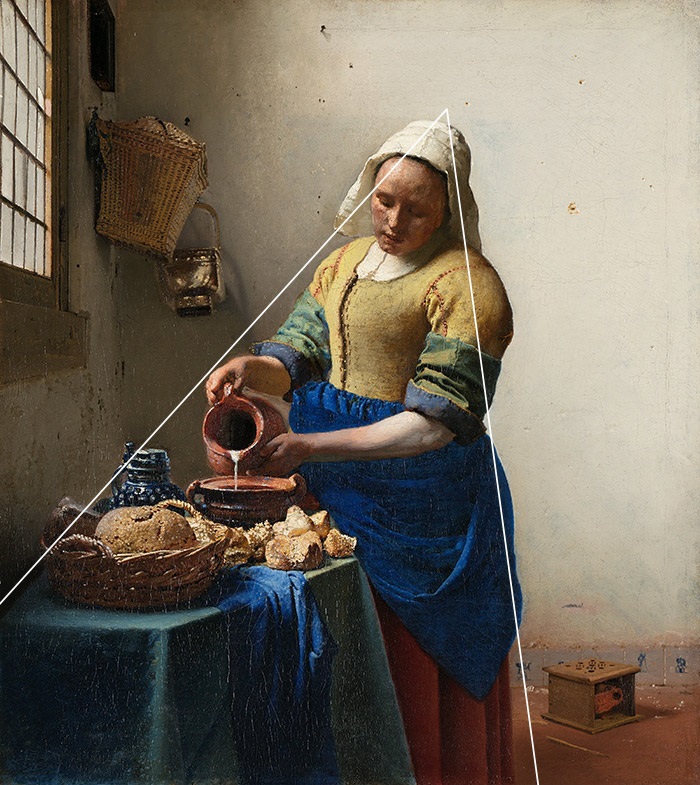 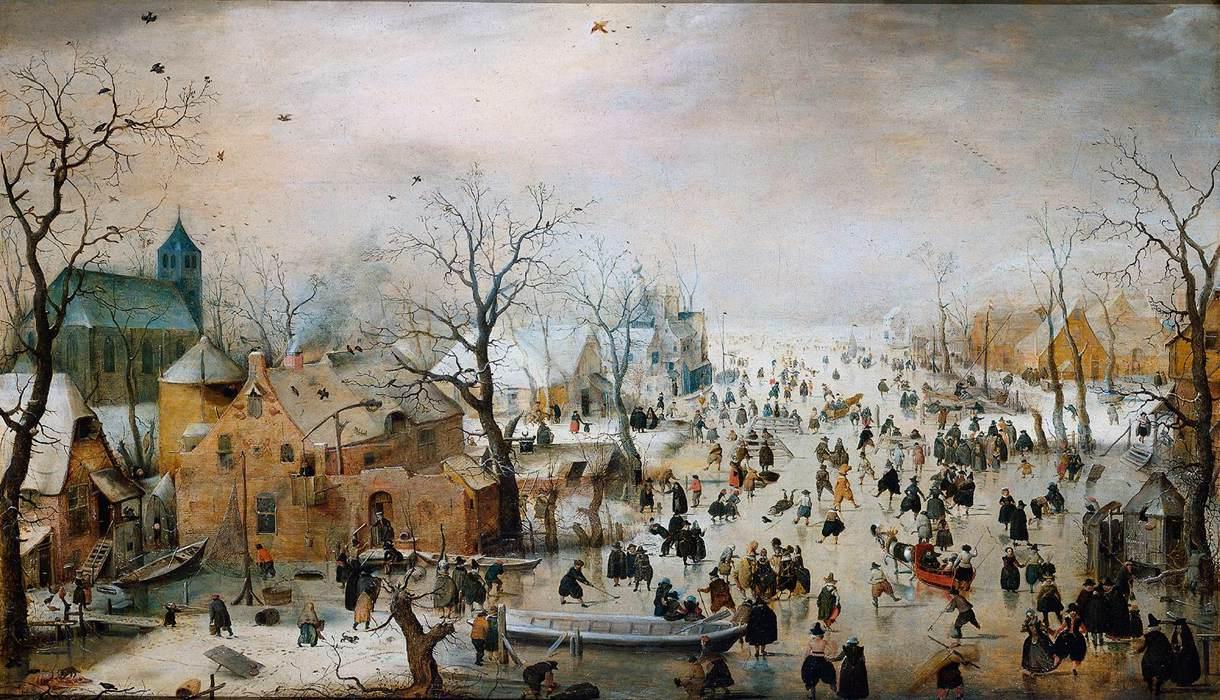 Hendrick Avercamp, “Winterlandschap met ijsvermaak” ca.  1608
Einde